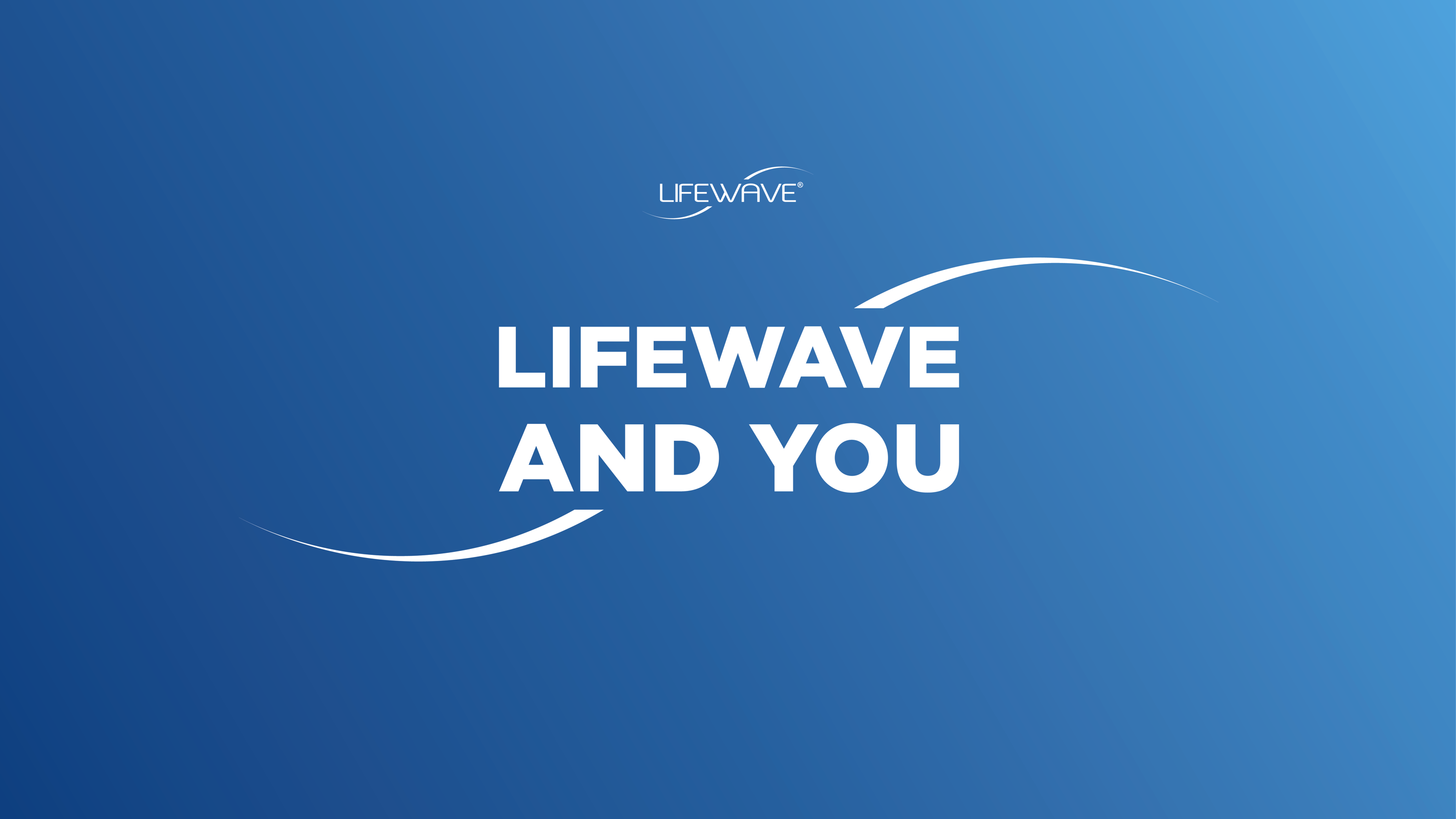 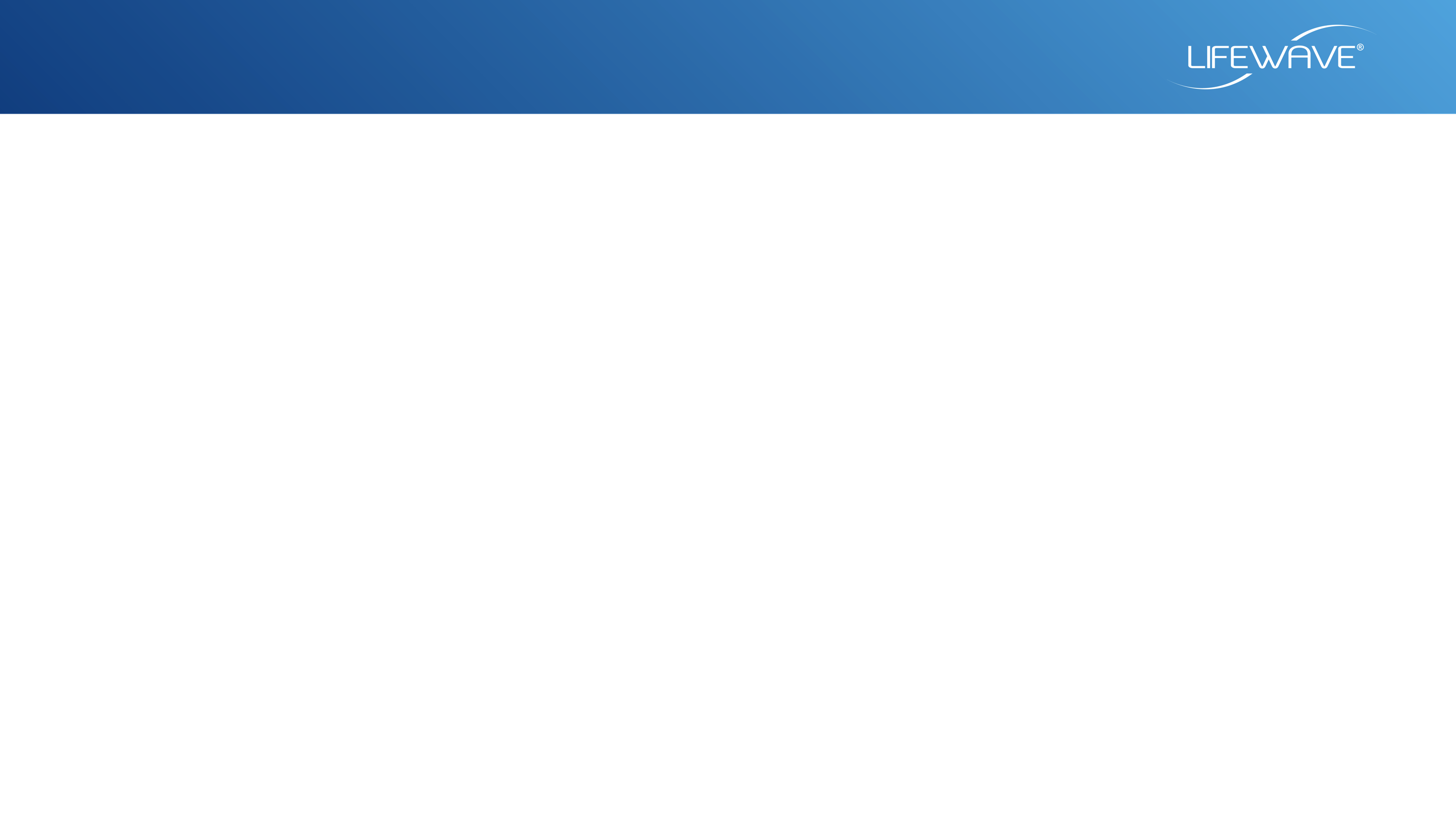 Who Are We?
An Advanced Technology Company

We seek to improve the health, wellness, beauty and longevity of every person we encounter

With no drugs, pills, opioids or injections

Our patented, wearable technology harnesses the power of light to boost health at the cellular level
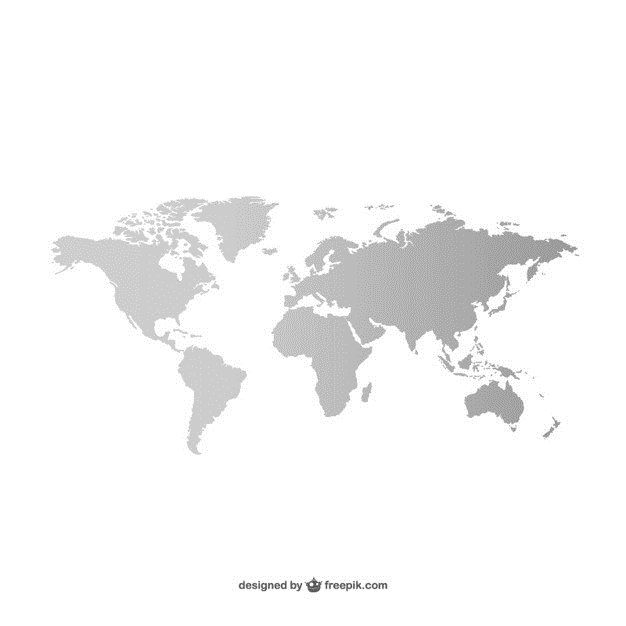 The results… seen and felt… are astounding
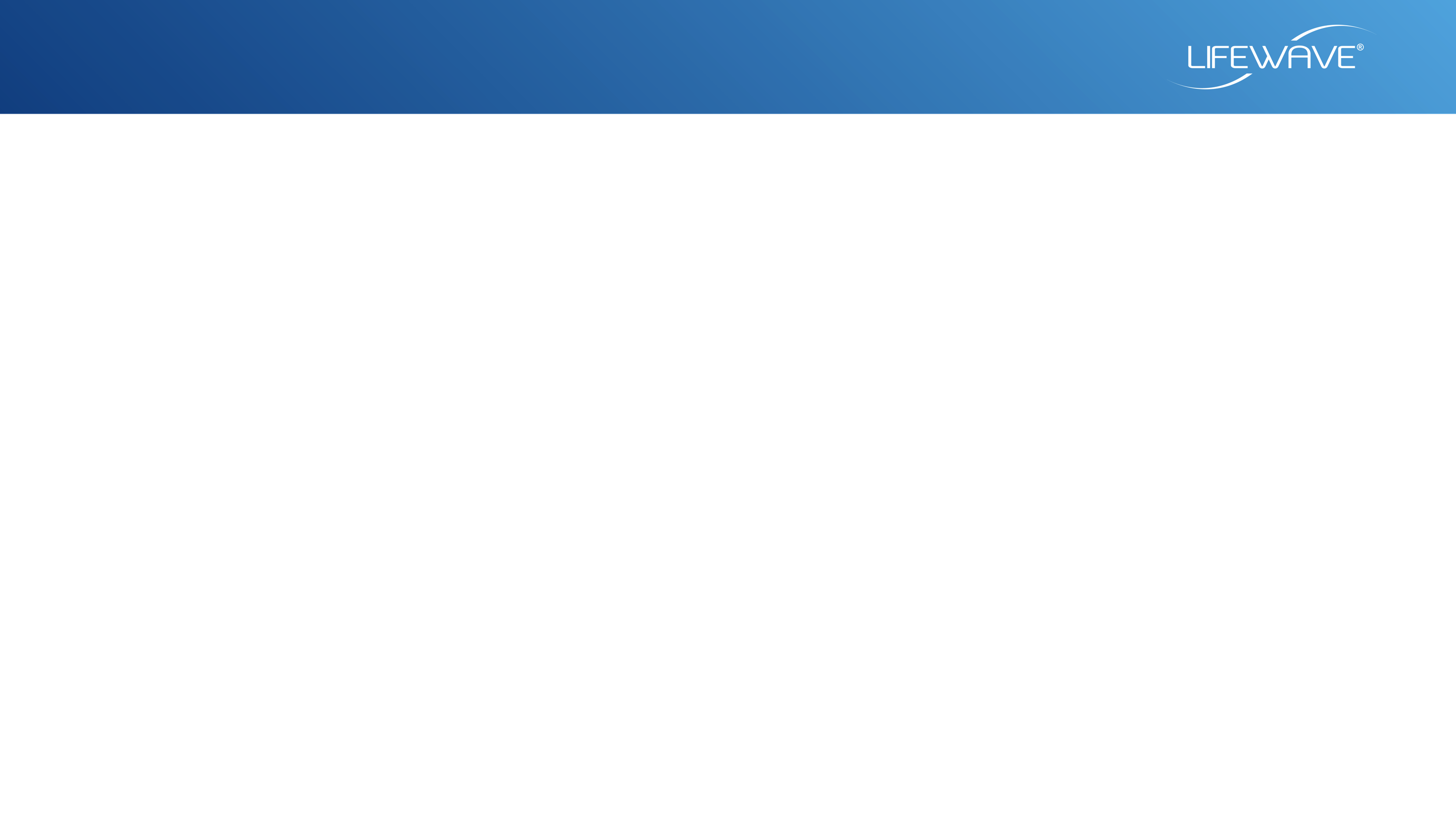 Who Are We?
An Advanced Technology Company

Product distribution began in 2004

Warehouses now in 12 countries; distribution worldwide

Messaging in as many as 9 languages

We’re growing fast.  Tens of thousands believe in our mission…  and you?
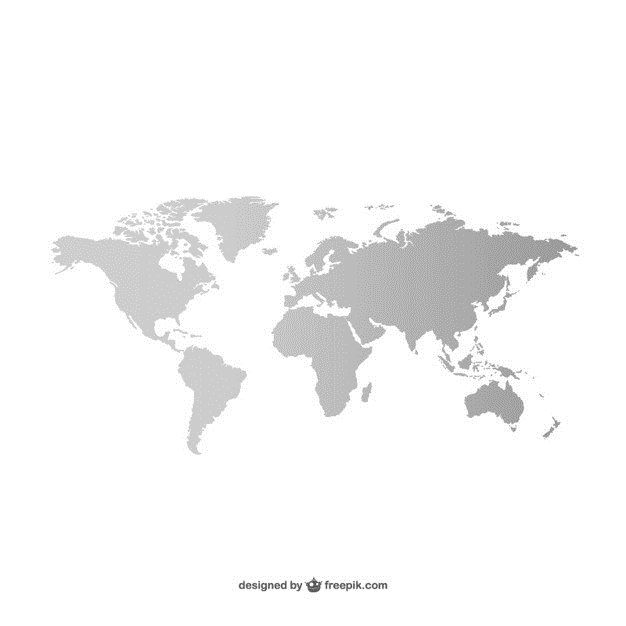 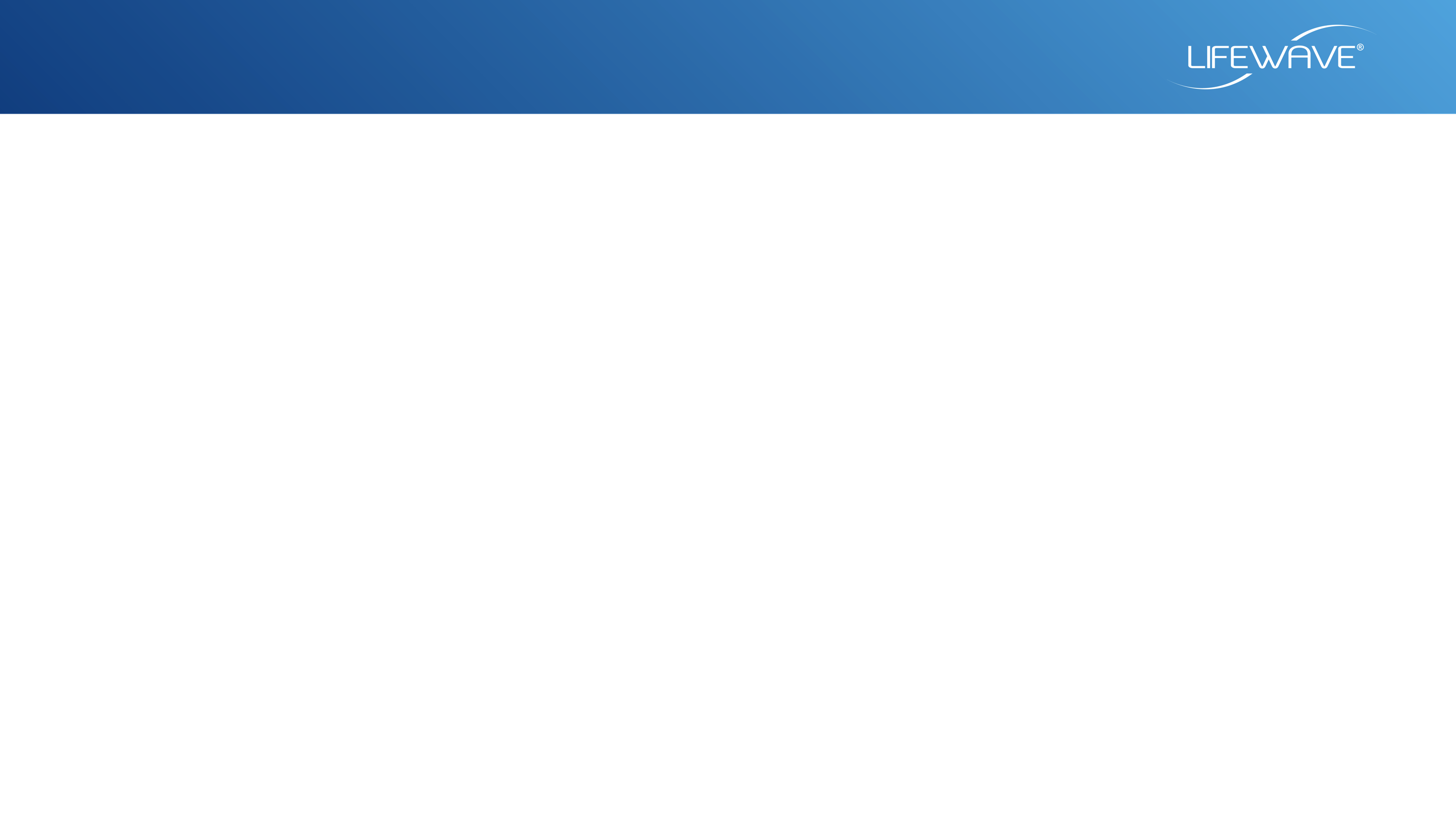 Ask Yourself This
Are you satisfied …

With your health and how you look and feel?

Where you are with your finances? 

How you see your future unfolding?
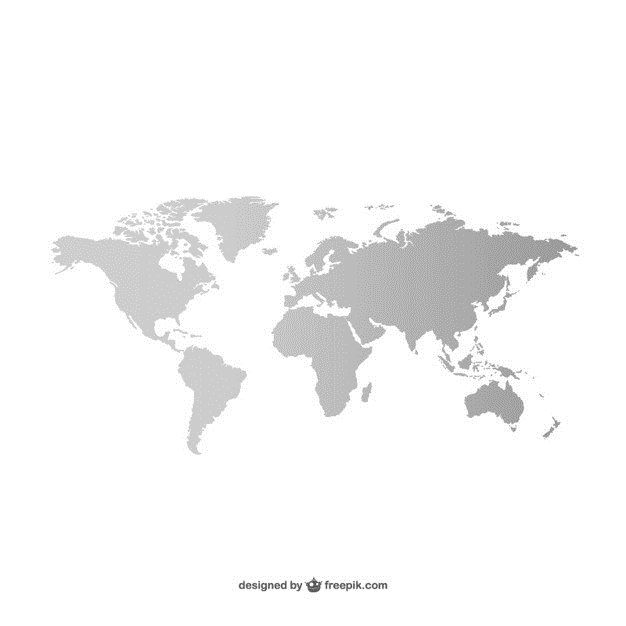 If you answer no to any of these, you are not alone.  
                           And if you know others who would answer the same…
You are in the right place... at the right time… 
with the right opportunity
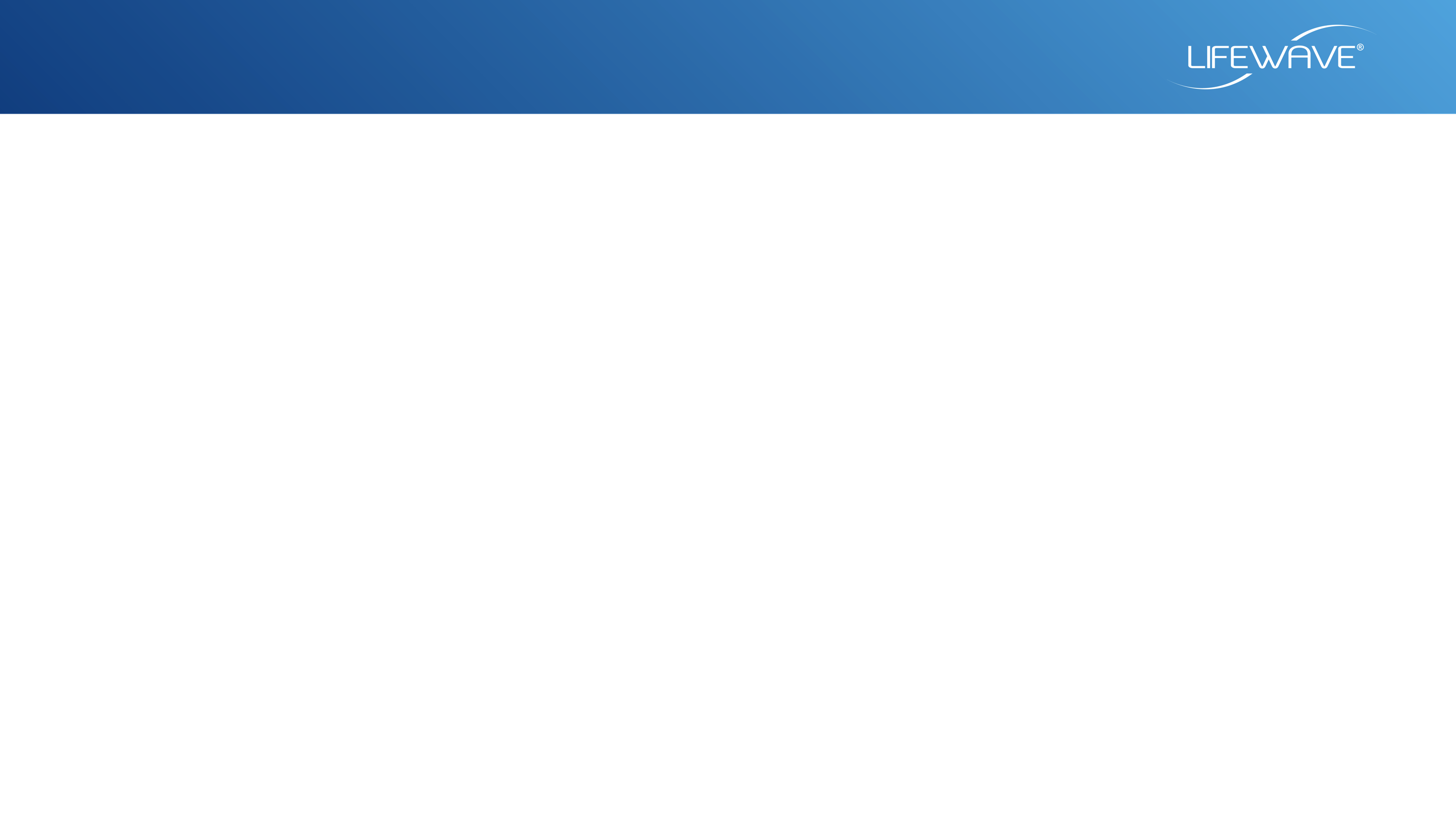 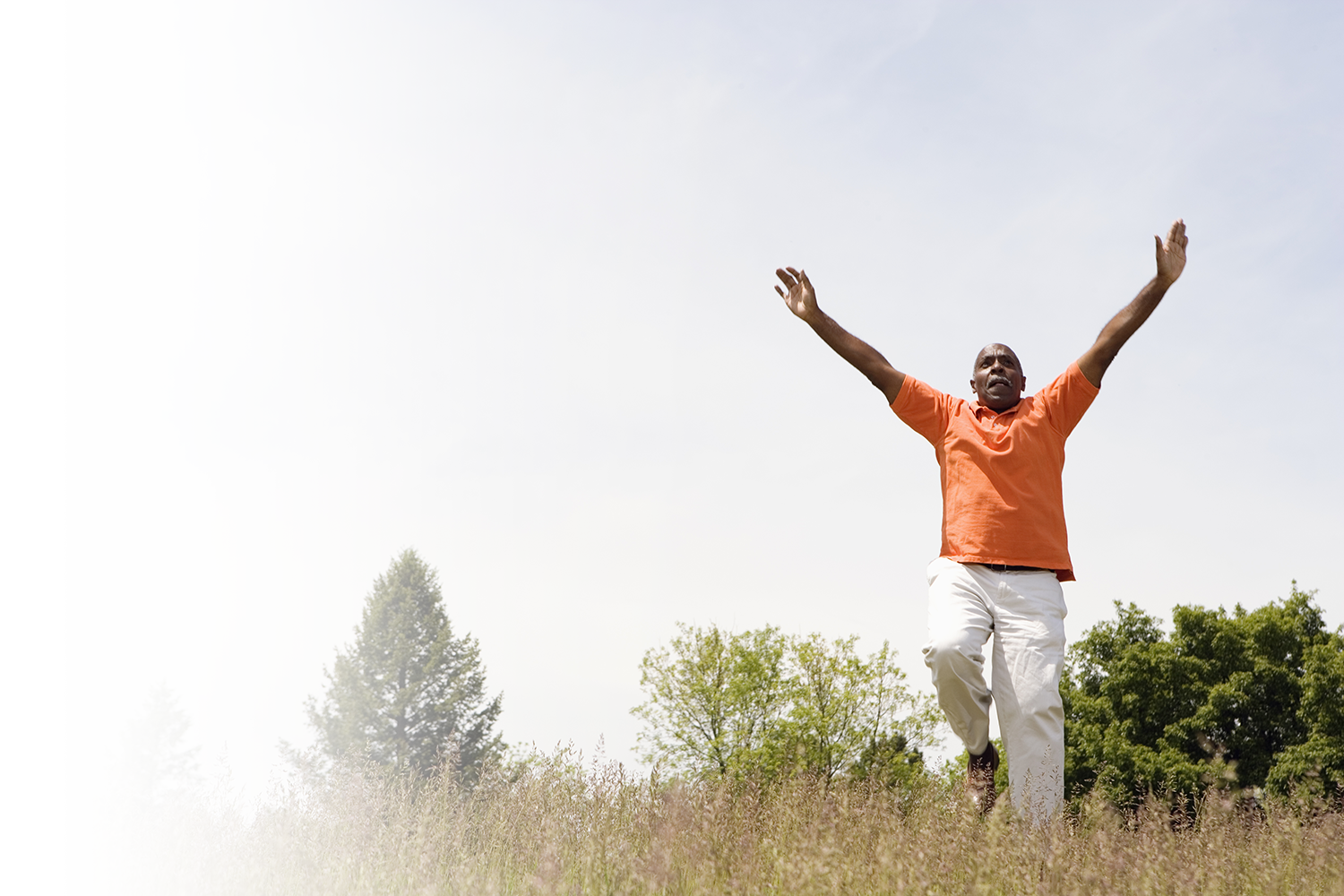 We’re Expanding
With products that people need
Wearable technology, in patch form

Affordable, safe, non-invasive, non-drug 

A patented form of phototherapy

Each patch uses light to increase or improve specific, naturally-occurring cellular action
With an opportunity to spread the word… 
and to build with us
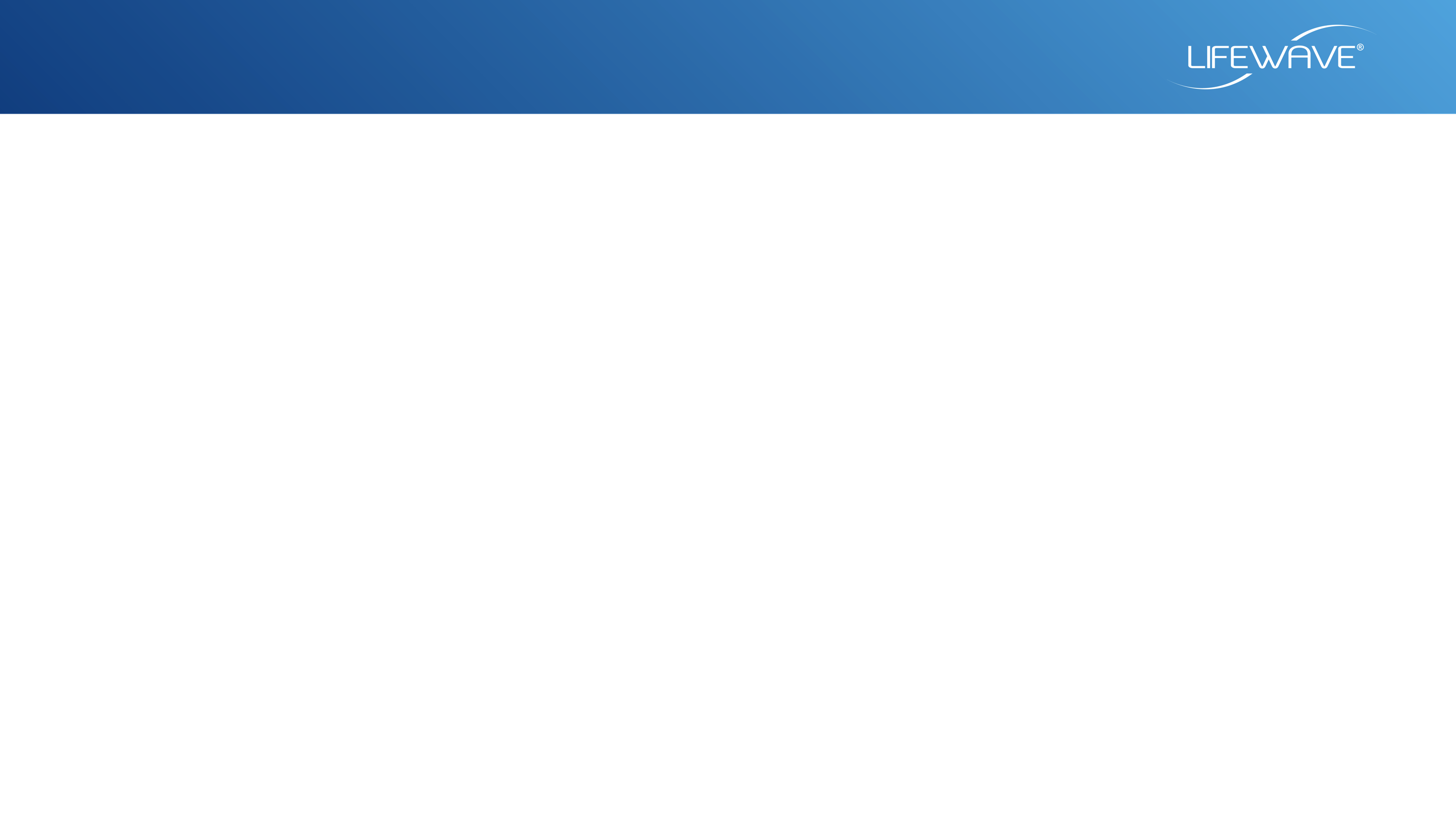 First: How LifeWave Technology Works
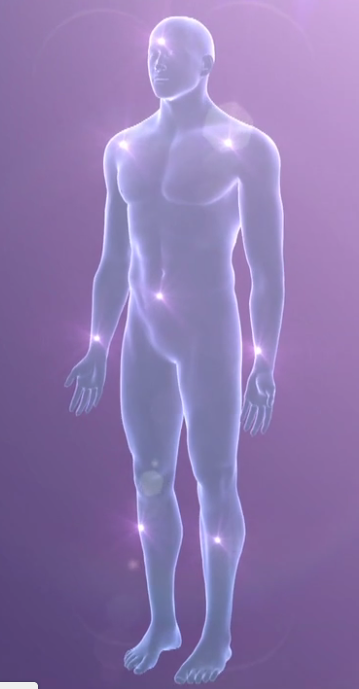 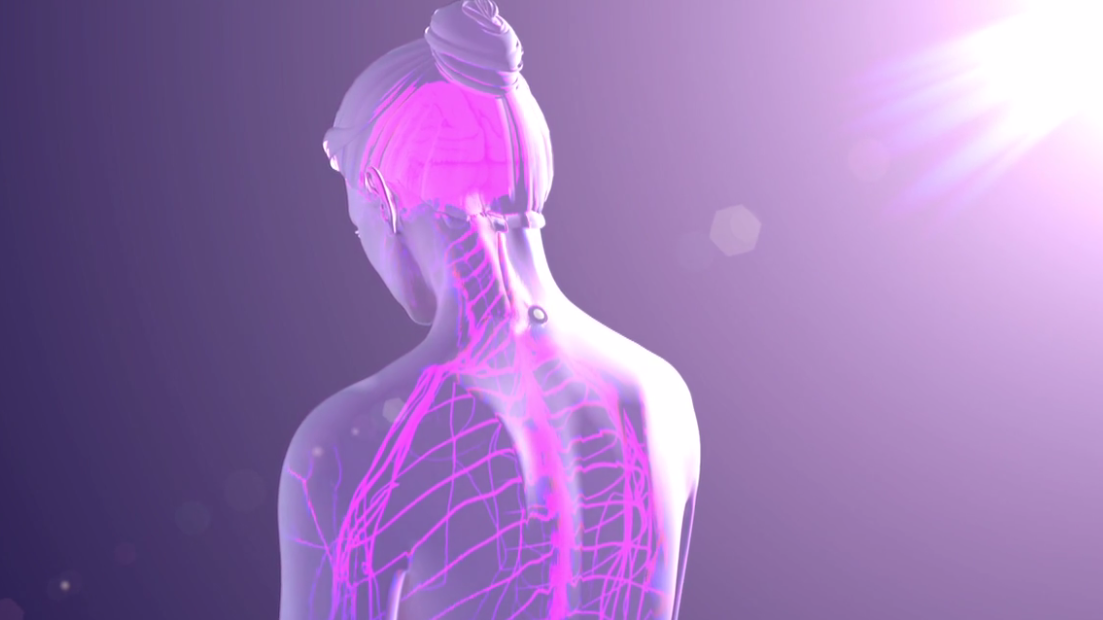 Watch our video on our patented phototherapy
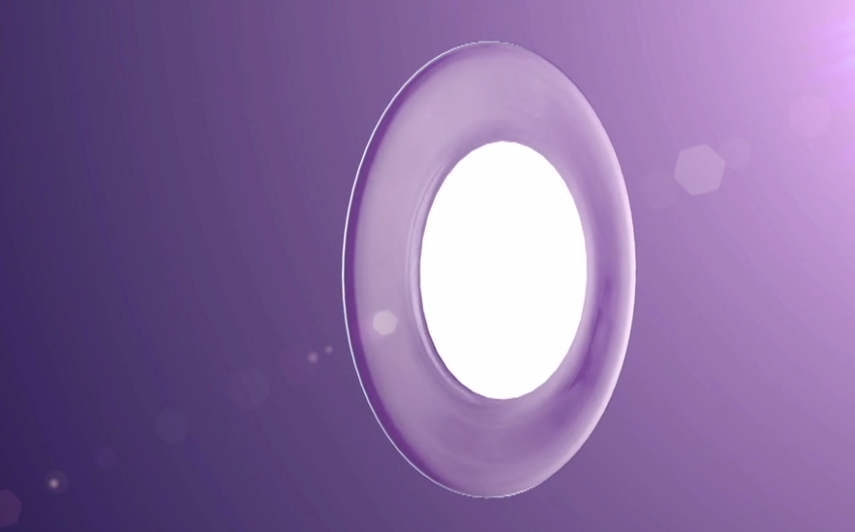 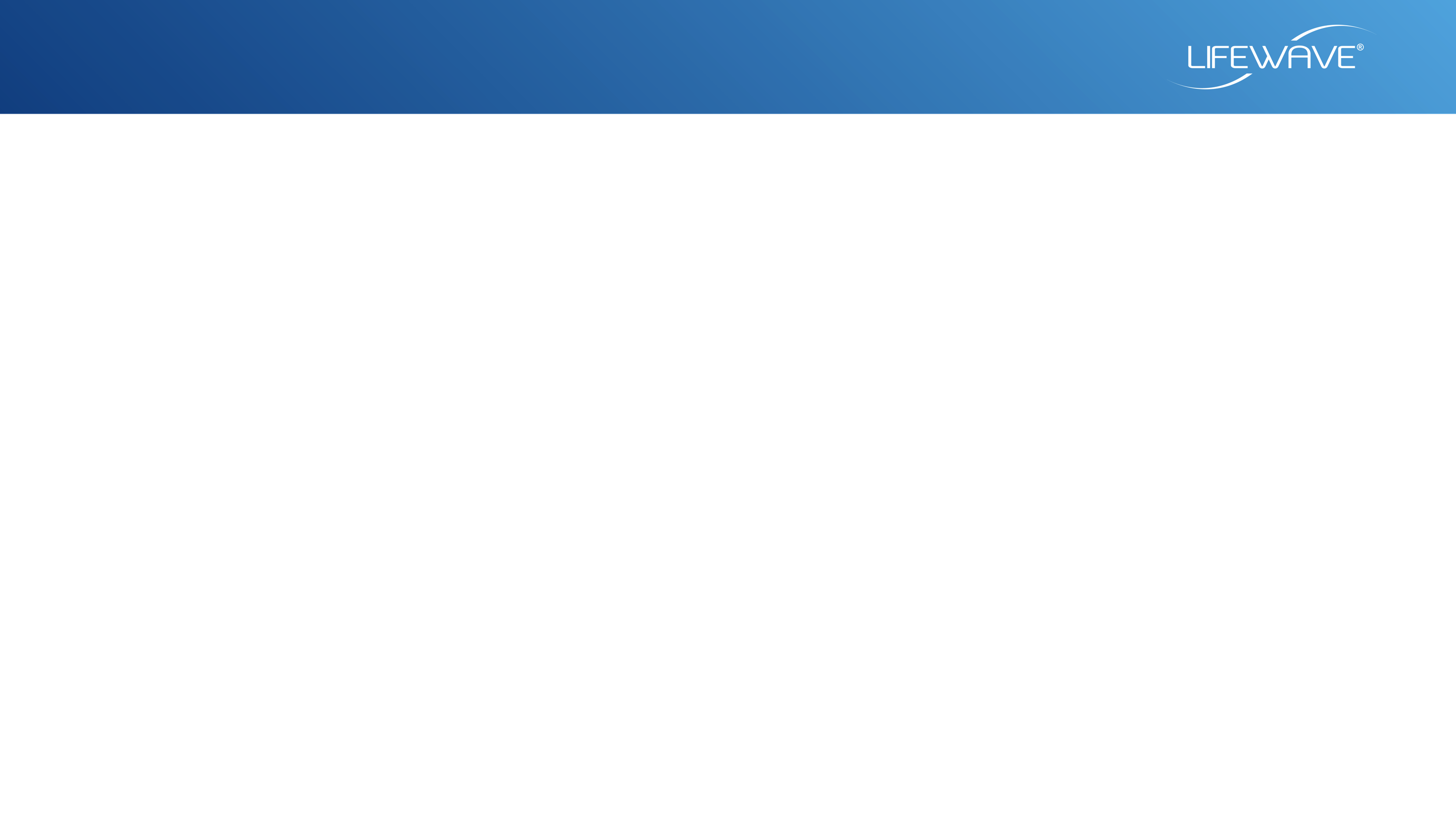 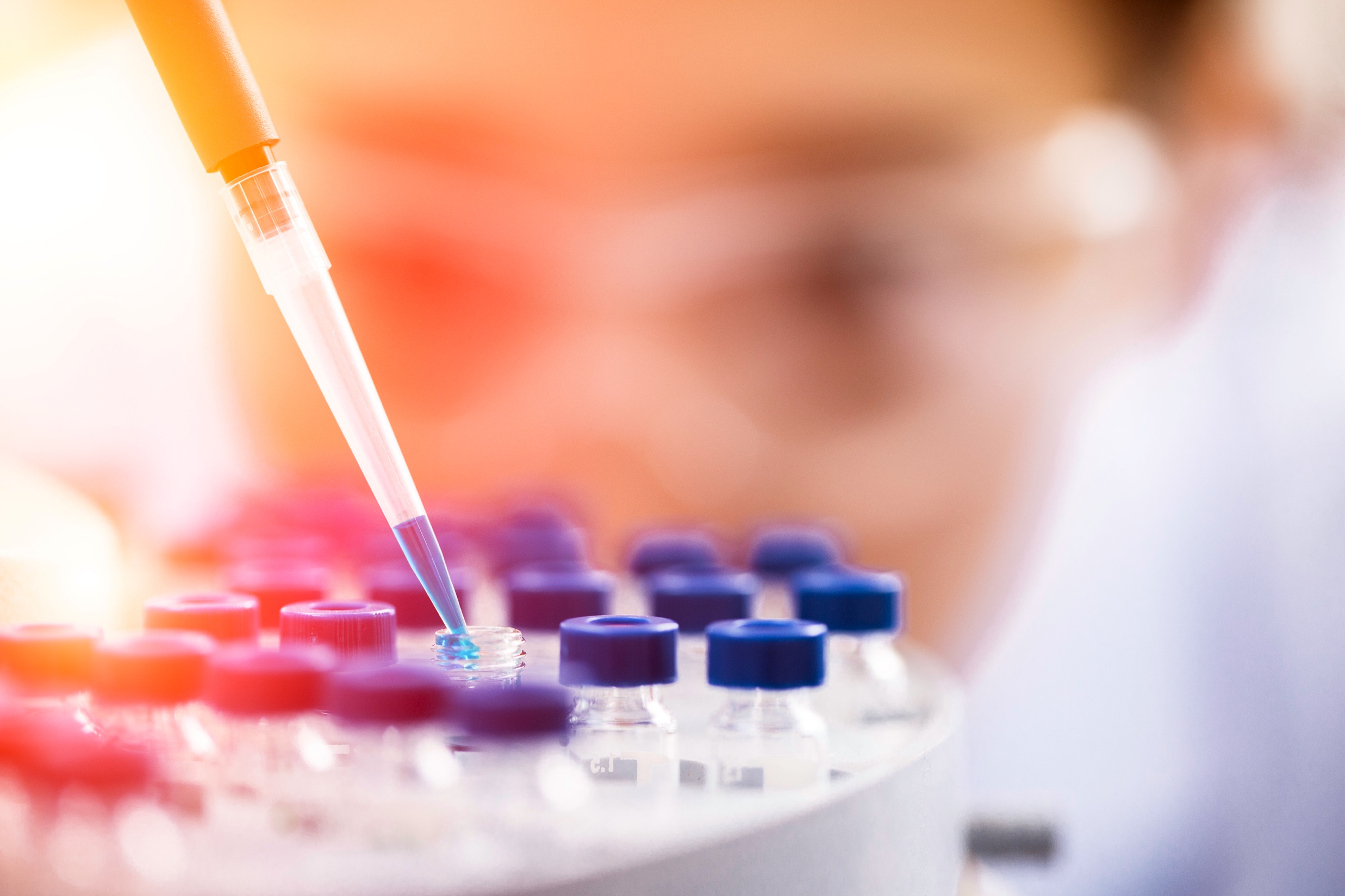 Unique Products
Exclusively protected by multiple patents 

Over 80 research and clinical studies

Independent researchers and universities

Medical and scientific experts
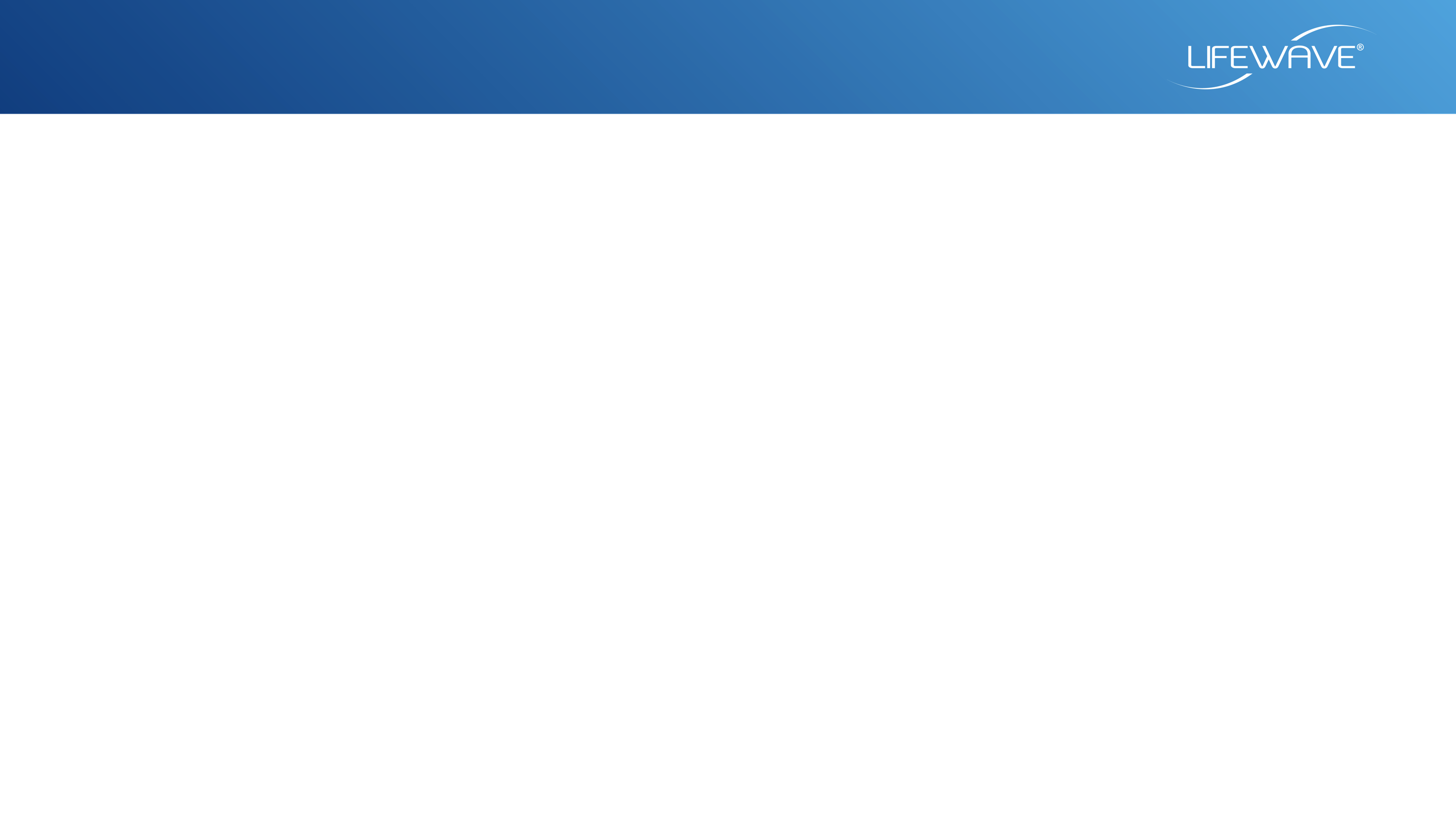 Unique Products
All patches are available in occasional-use or 30-day supply “Sleeves”
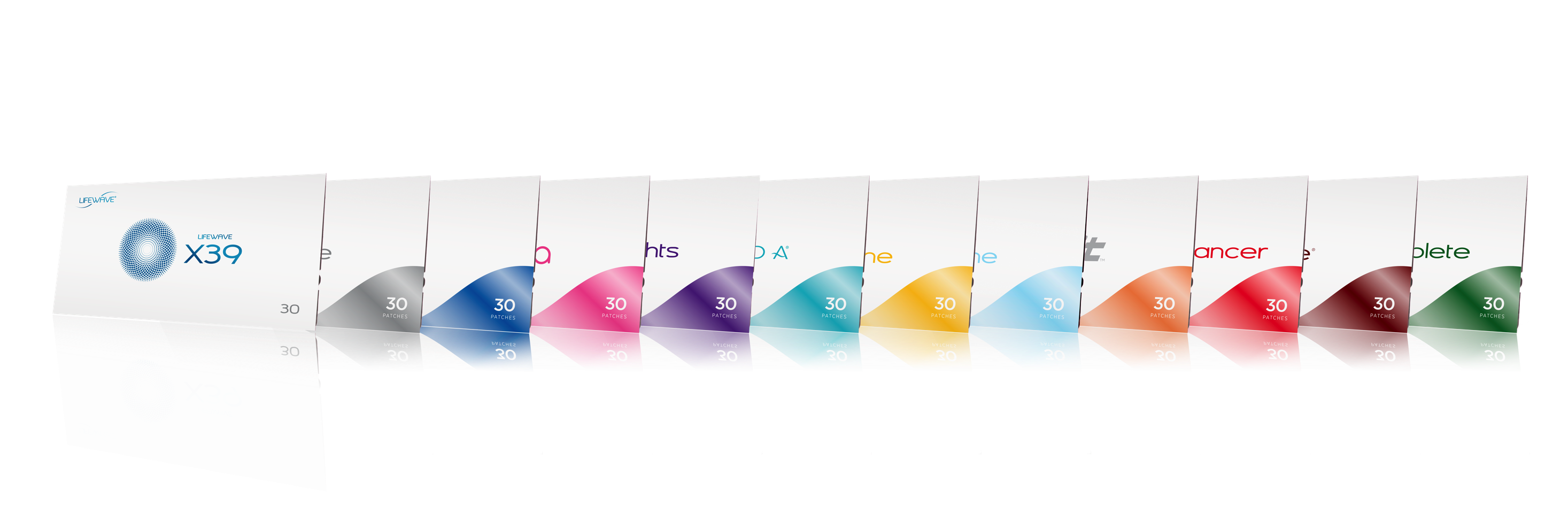 Member / Team-builder retail margins can be as high as 55%
Safe, non-drug, non-invasive patches you just place on your body. Nothing goes in your body.
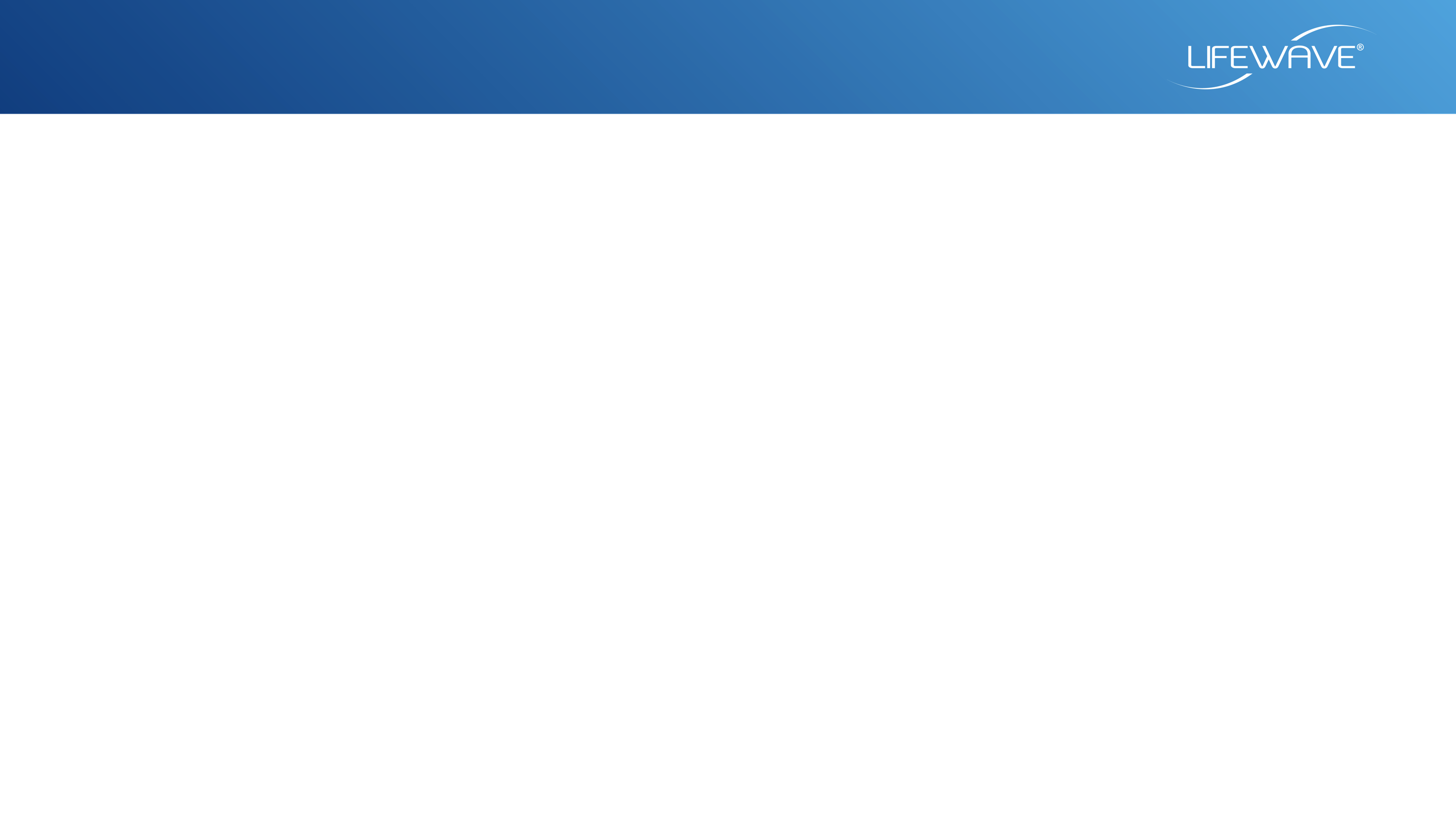 Unique Products
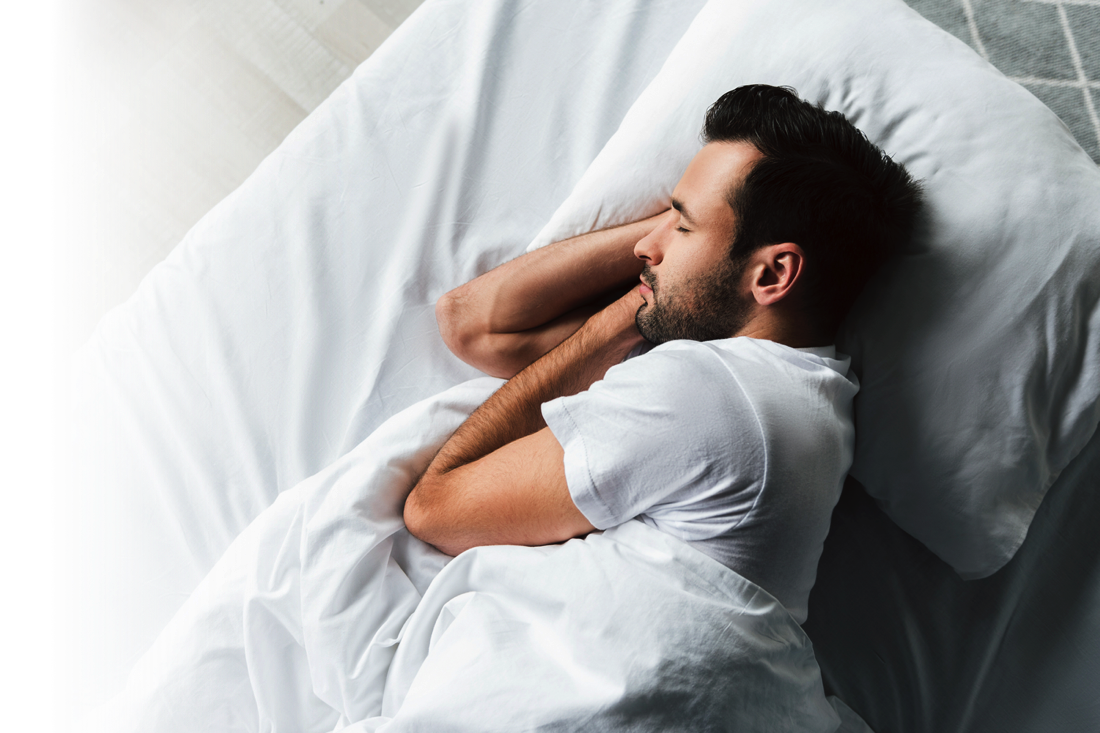 There is a vast market for our products
	
      Increased energy and endurance 
	Safe and natural pain relief, 
	Enhanced quality of sleep
	Reduced stress
	Immune system support 
	Appetite control
	Looking younger, feeling stronger
	Performing better, healing faster
No drugs, chemicals, stimulants or side effects
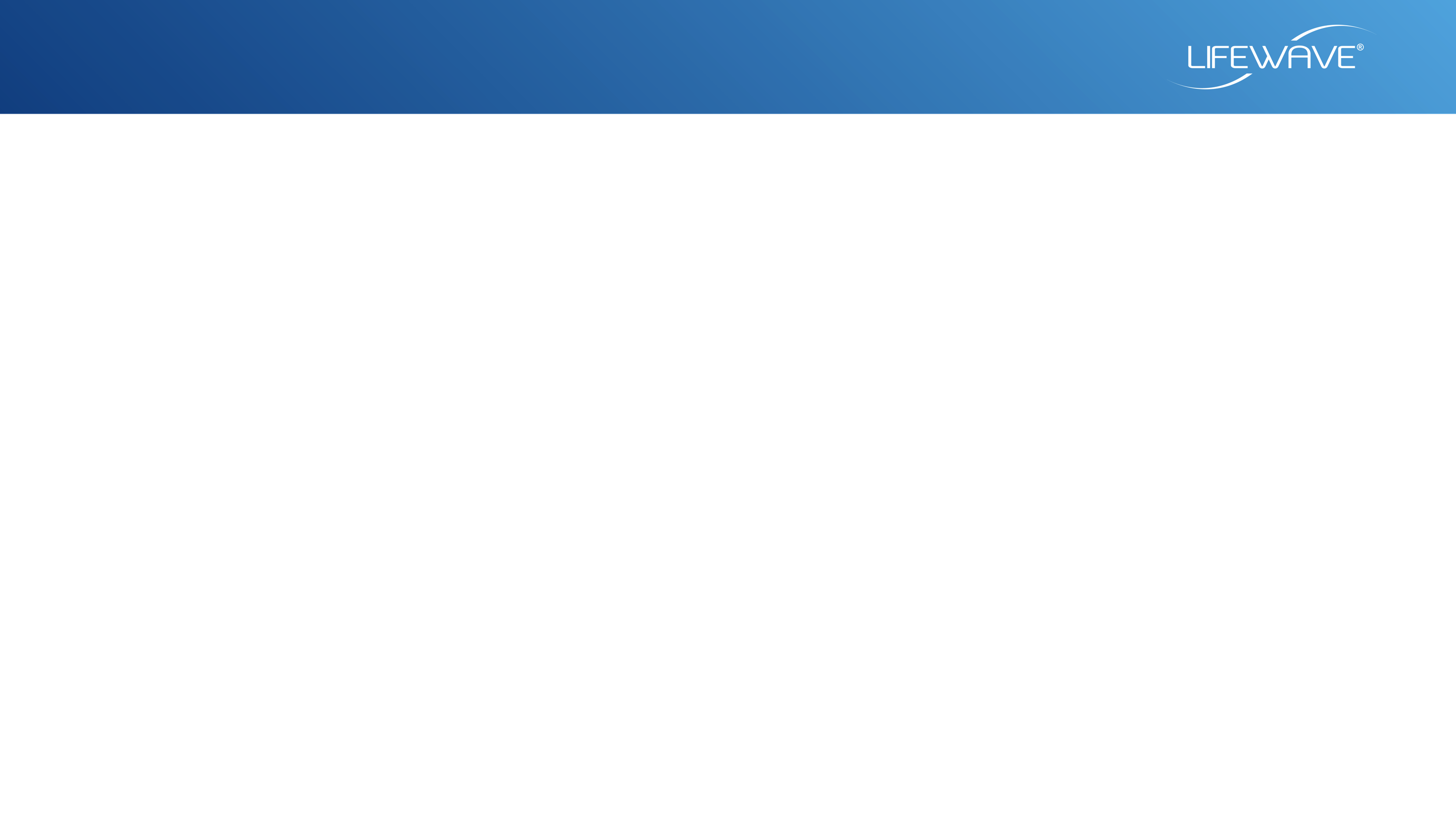 Our Patch Technology is Incredibly Effective
“The healing is remarkable… I believe I won’t even have a scar...”
“For the first time in a year my knee is not hurting…”
“No pain… more energy… better sleep…”
“Your tech has given me my life back!”
“My husband says I look a lot younger…”
“Improved vision… greater clarity…”
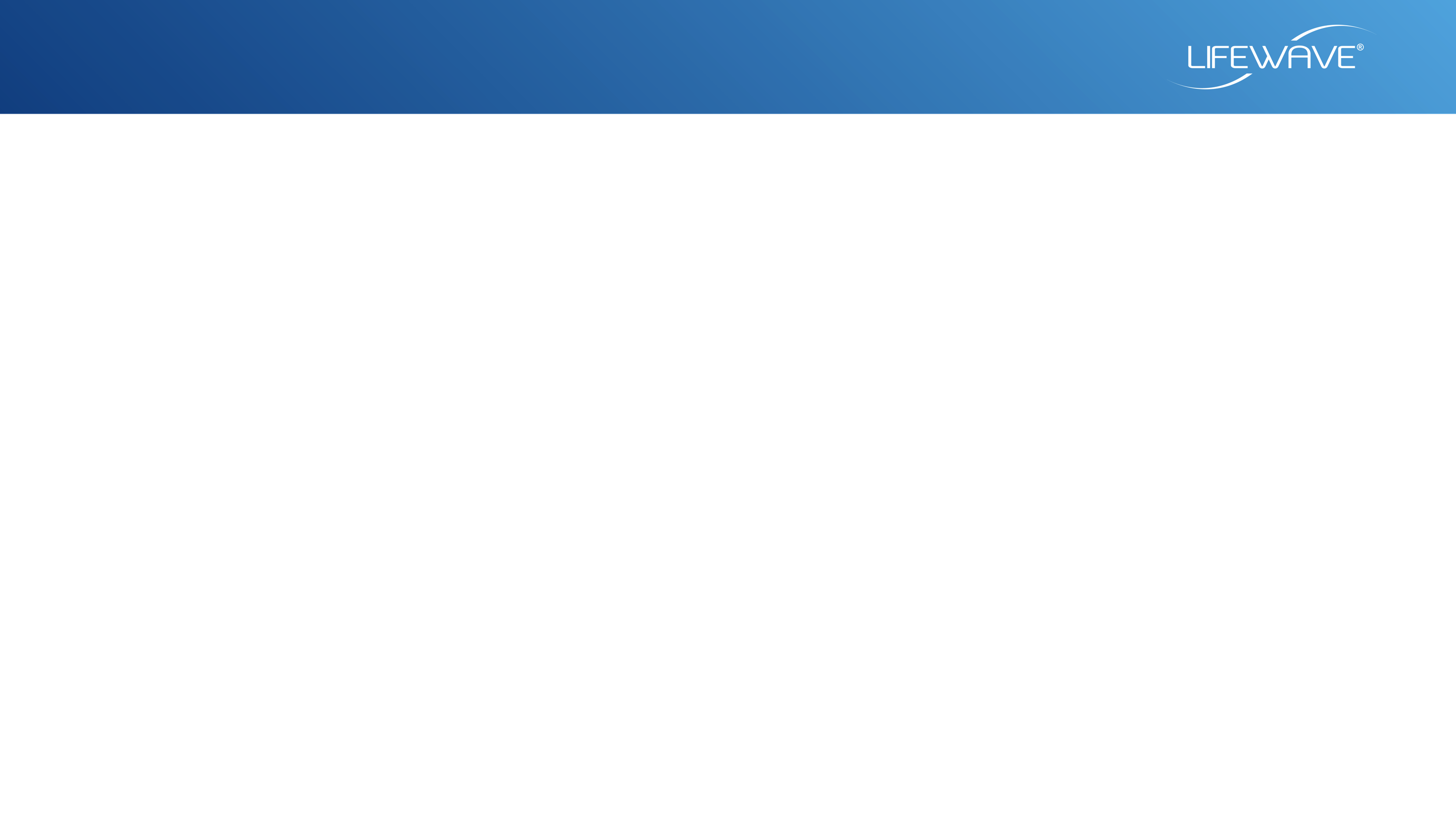 The Word is Out
Pro and Amateur Athletes… All Sports… Use Our Technology
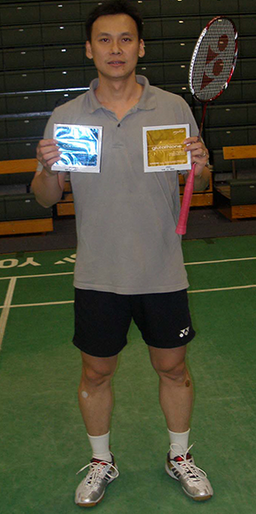 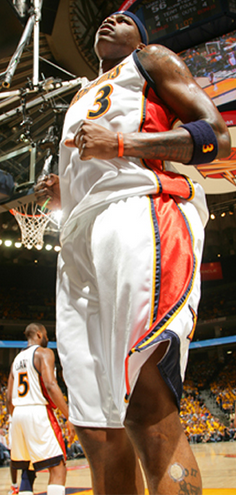 All Types of Media Have Noticed!
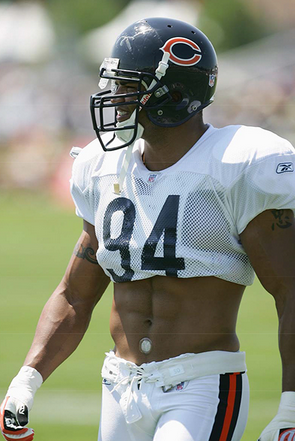 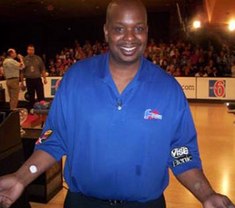 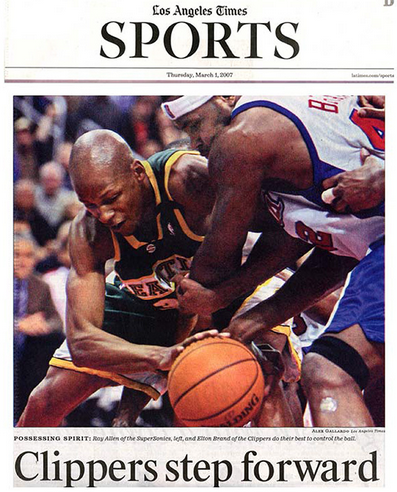 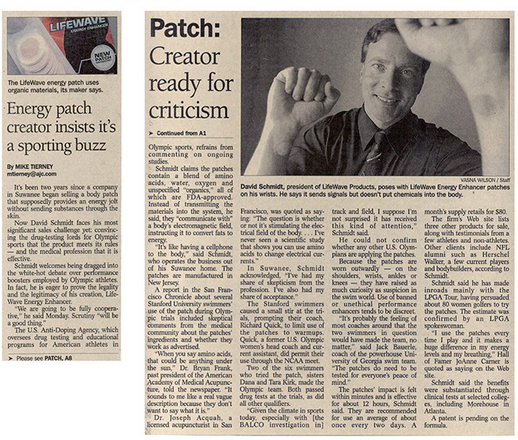 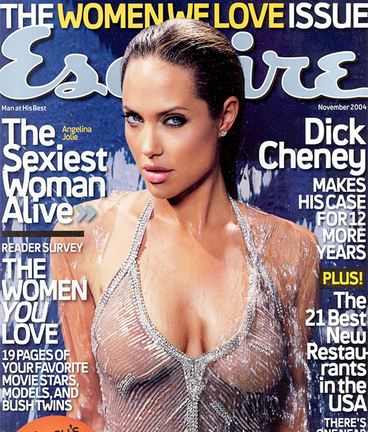 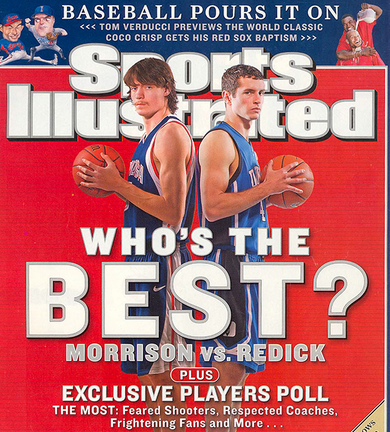 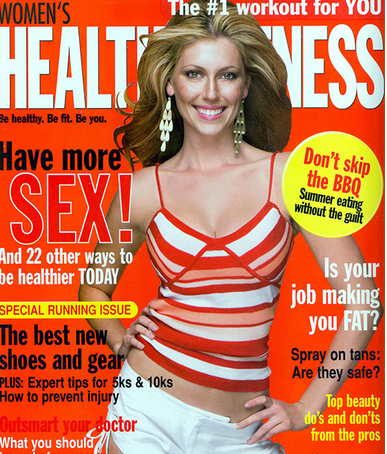 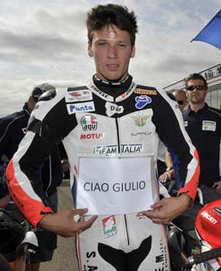 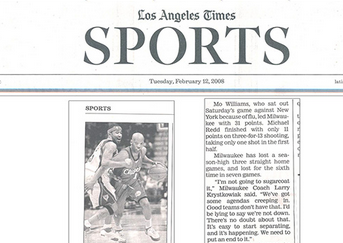 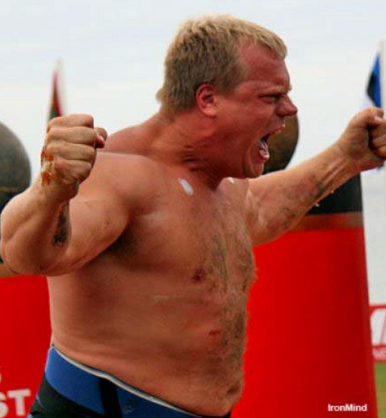 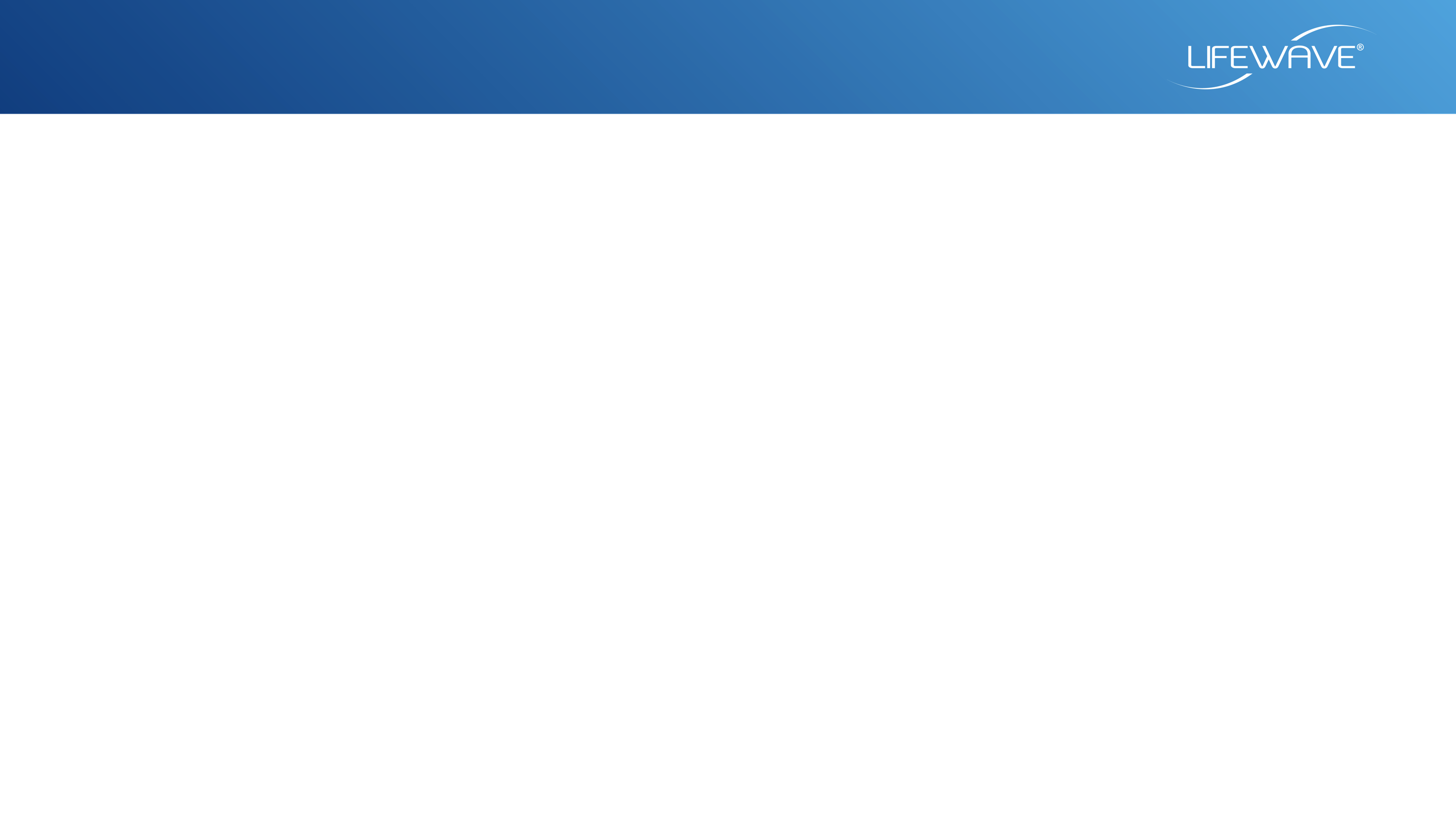 And Now: Our Latest Blockbuster - X39®
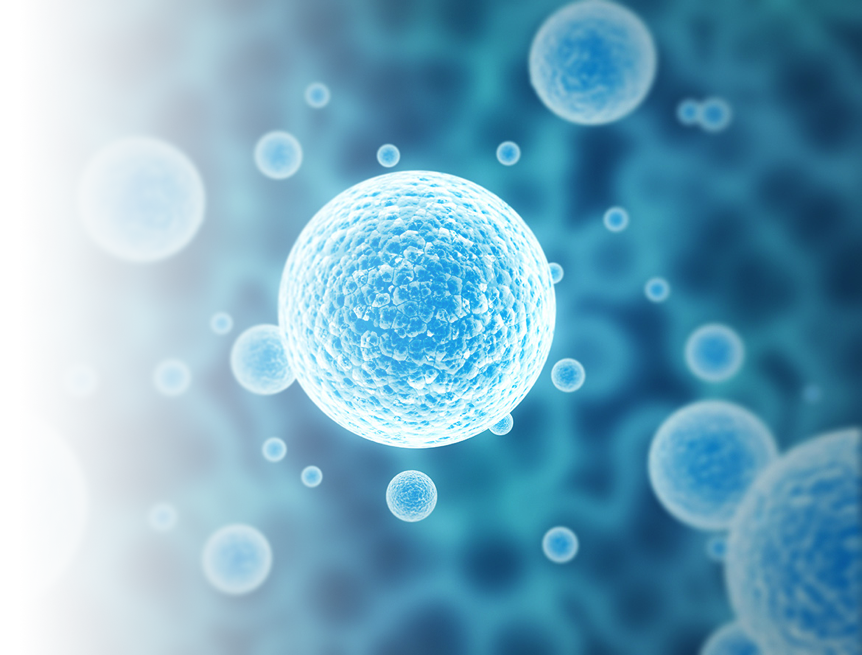 Welcome to the 
Stem Cell Revolution!
Your timing is perfect…

LifeWave X39® Activates Stem Cells (details in a second)

You can help us tell the world!
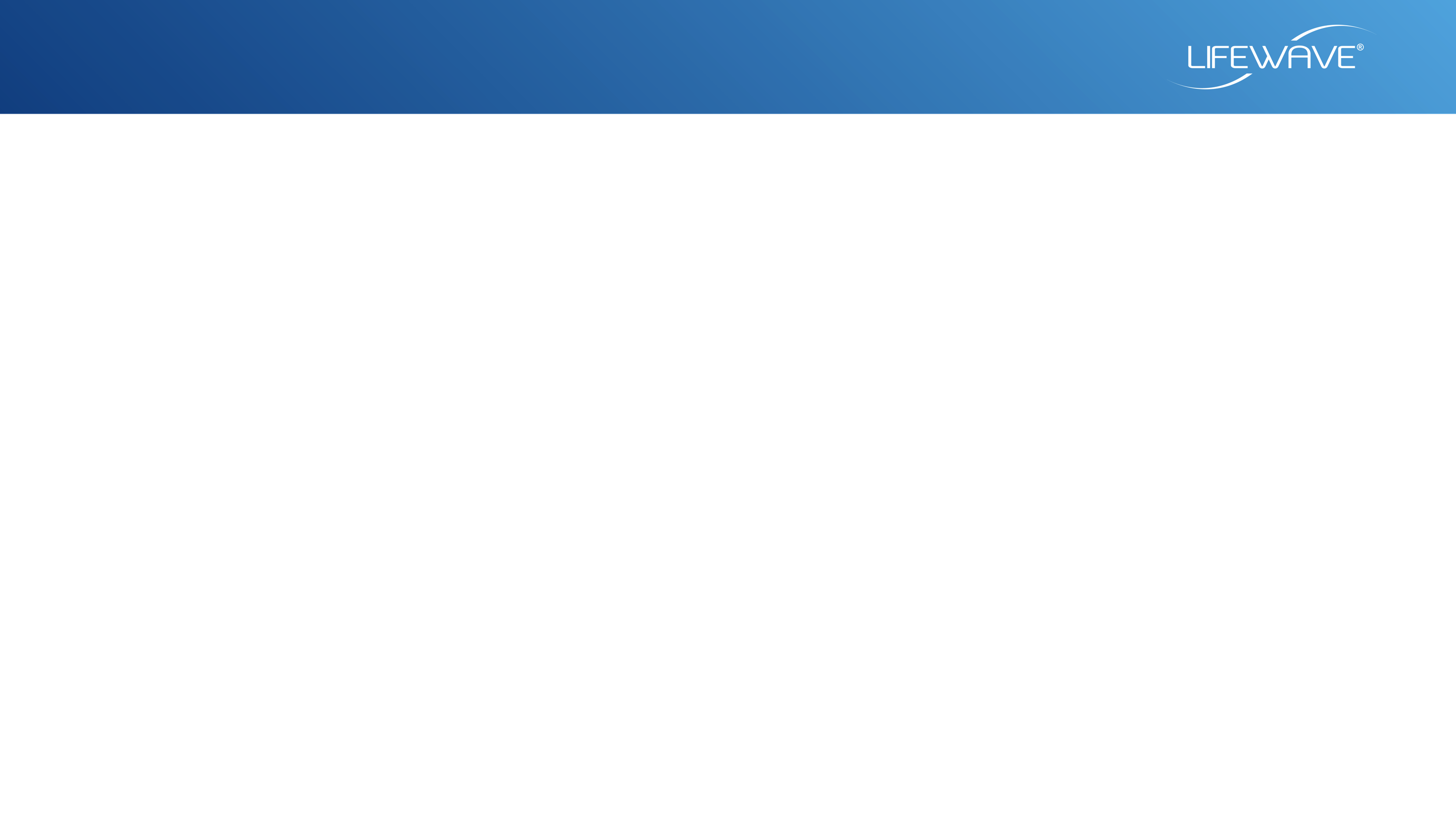 X39® - A Game Changer
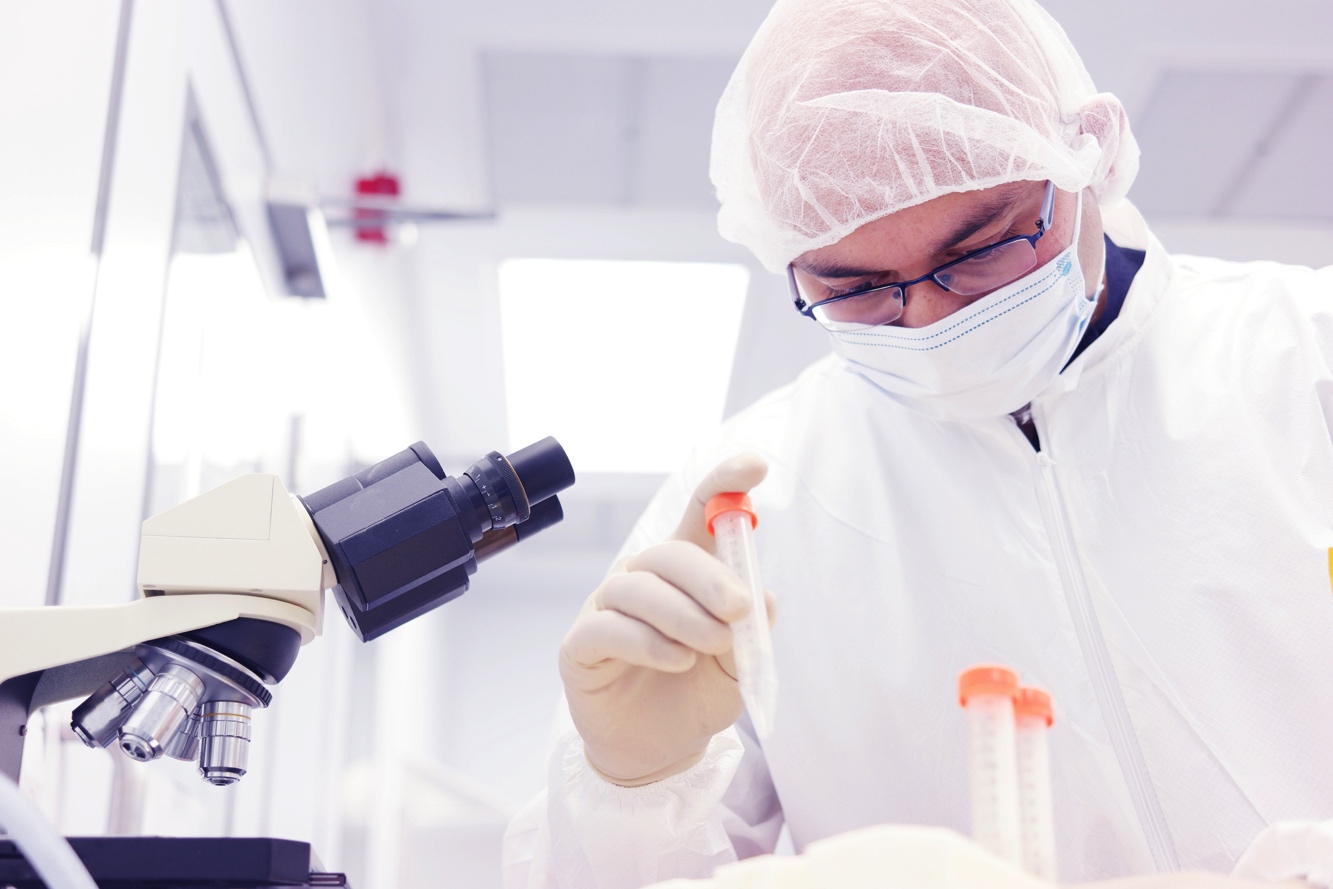 Fast-Growing Market

Billions already being spent on stem cell research and treatment

Demographics are in our favor… the world is getting older

Stem cell injections are expensive and often unsafe

X39® is affordable, safe and non-invasive
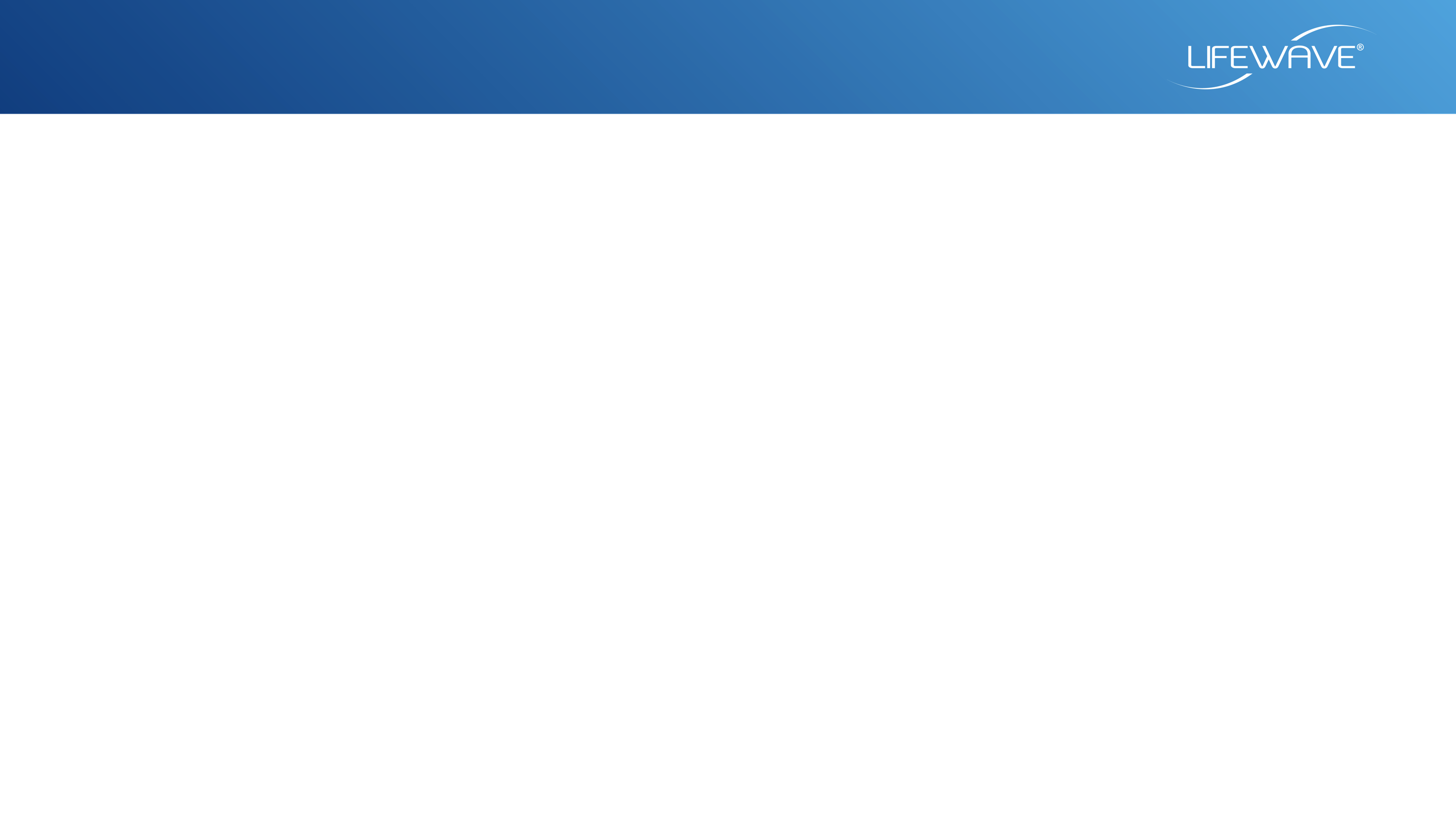 X39® - A Game Changer
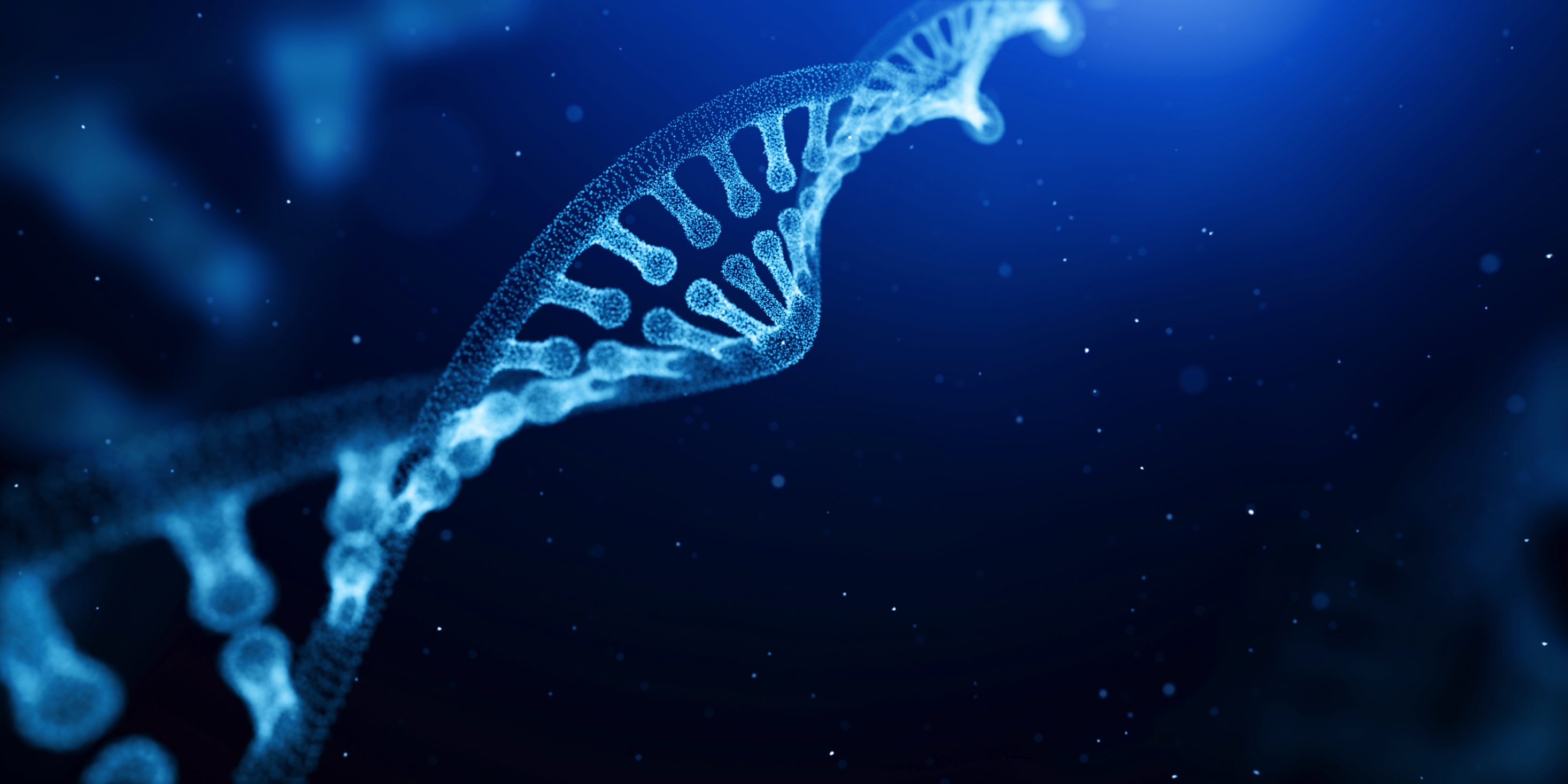 X39® Activates Stem Cells -
A True Breakthrough


Inventor, Founder, CEO David Schmidt:
	“…my greatest achievement yet.”
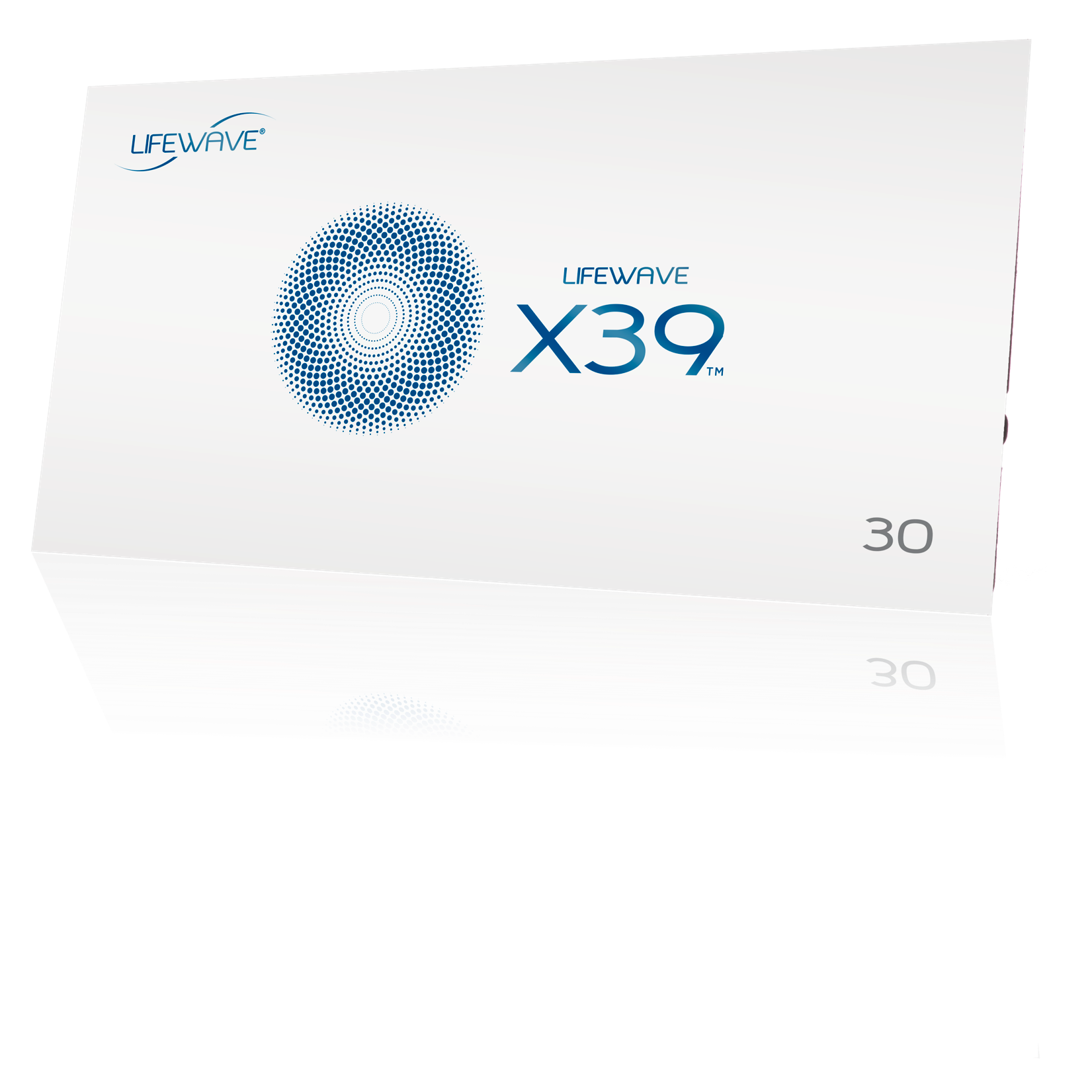 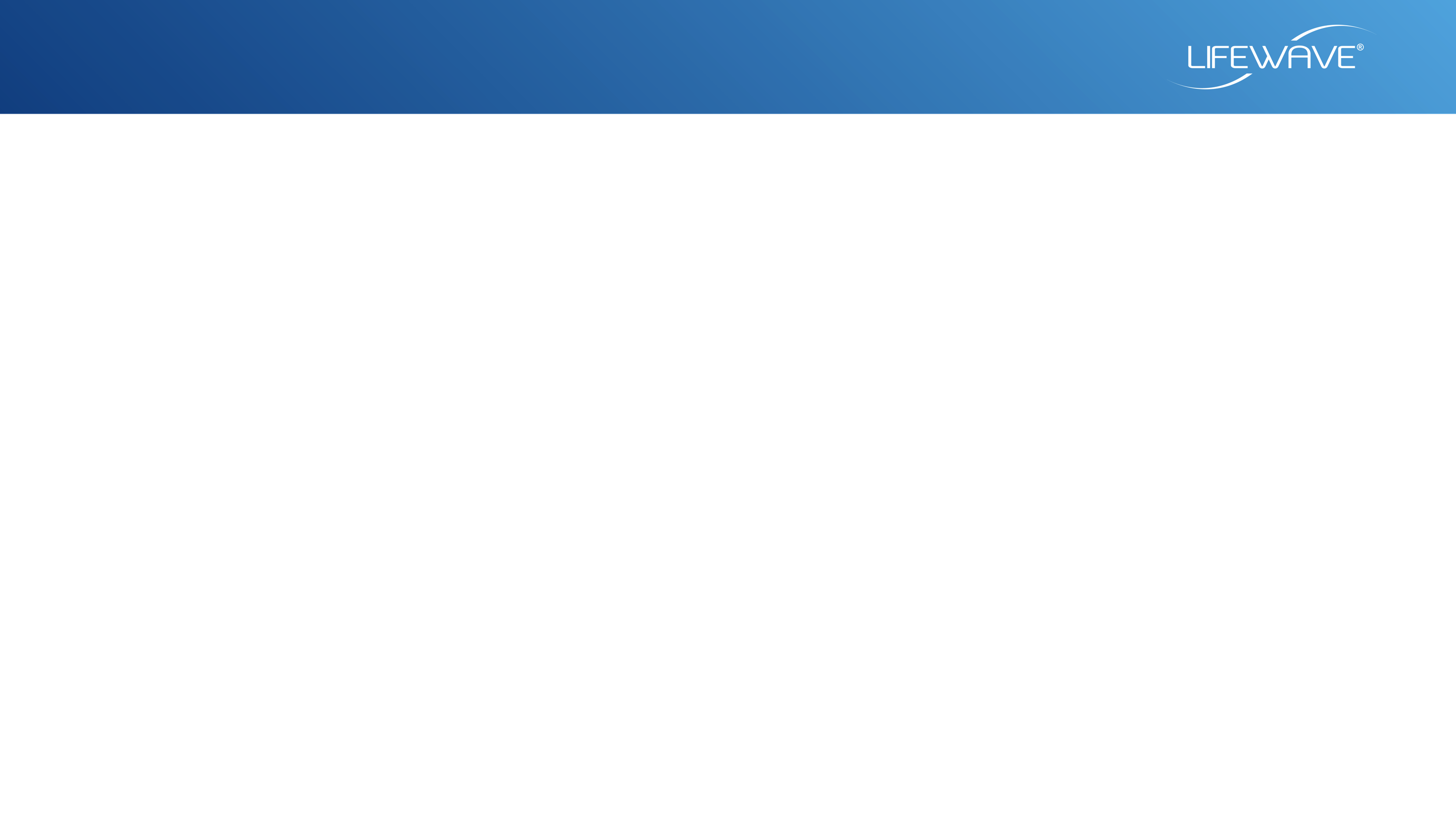 X39® - A Game Changer
Right Place • Right Time • Right Product
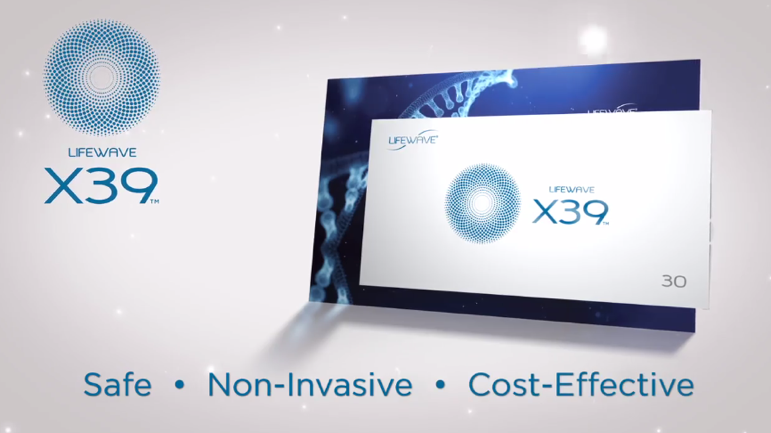 Watch Our X39® Video
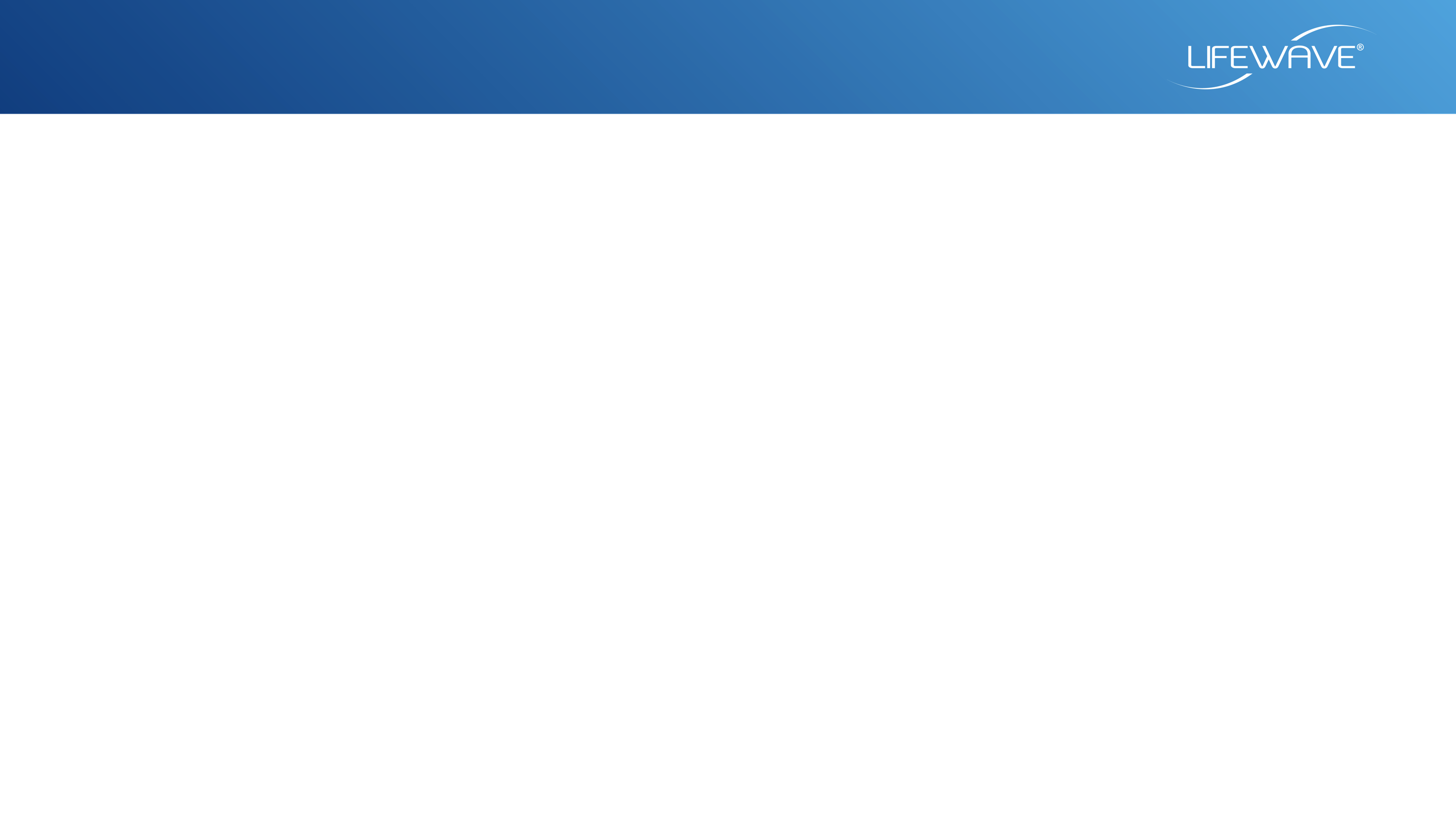 X39® - A Game Changer
See and Feel the Power!
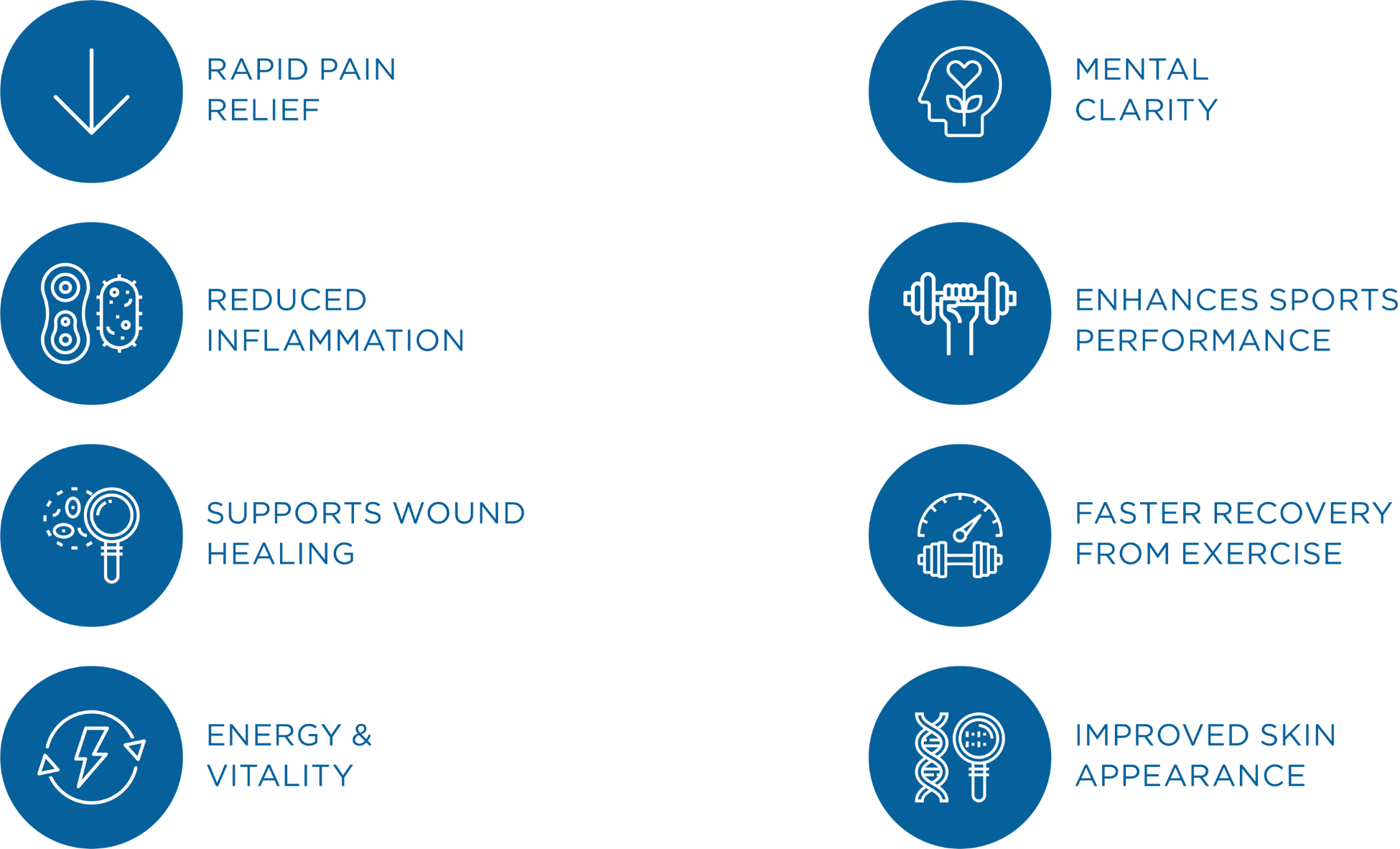 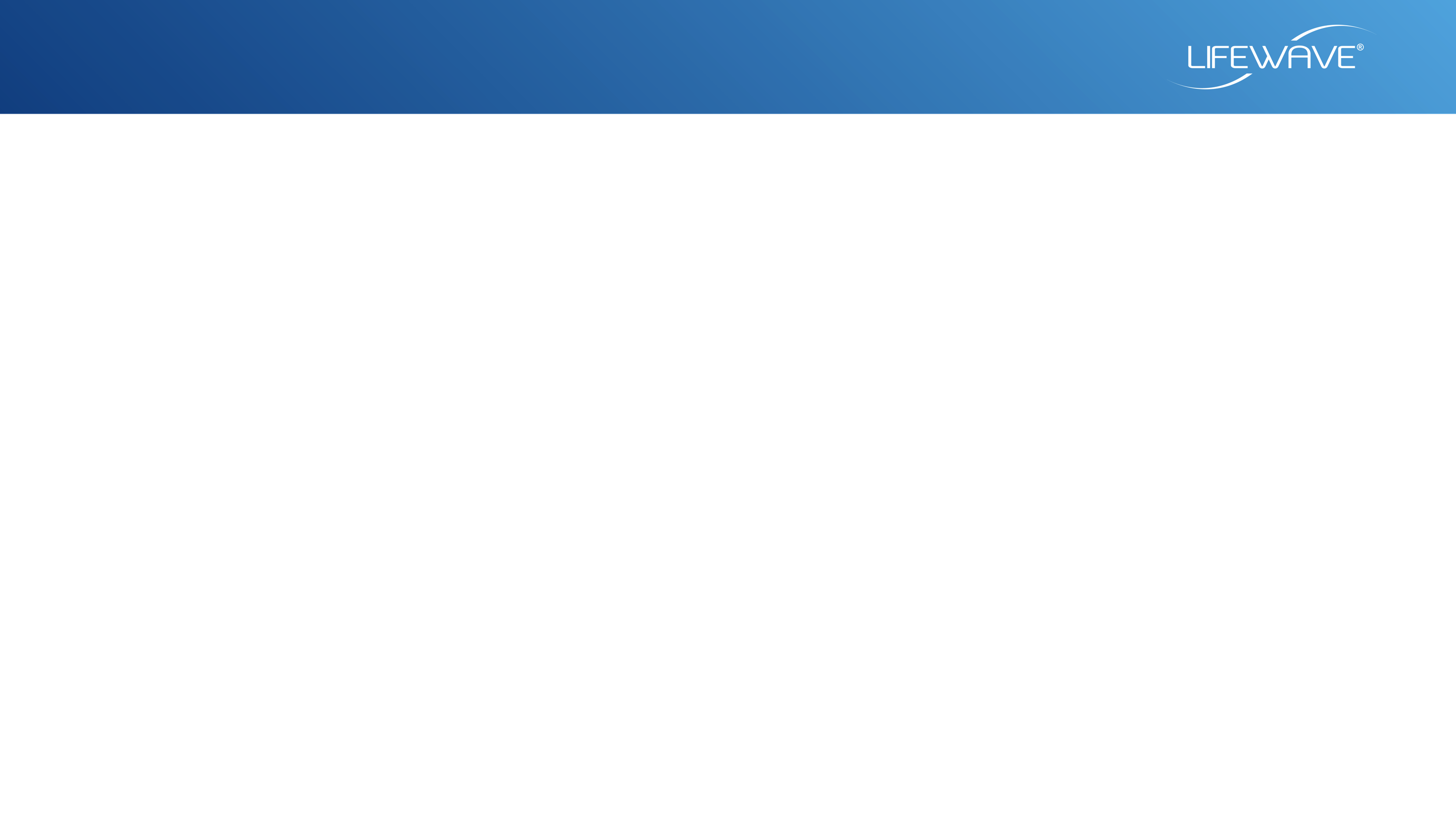 Think About It
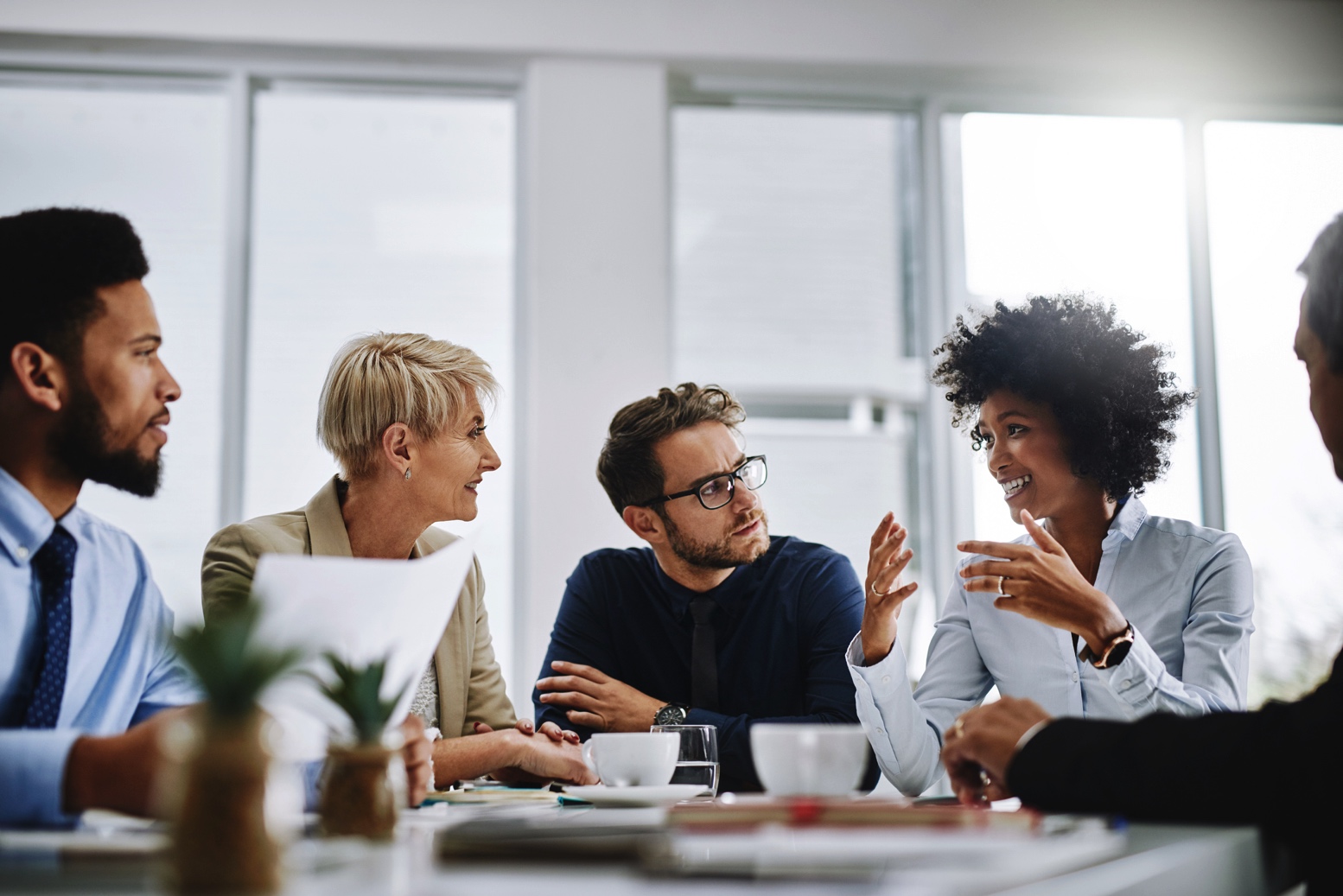 LifeWave performance drives word of mouth… the best form of advertisement

You tell others about a great restaurant… or a great movie…

Now you can earn money telling others about LifeWave: the tech and income opportunity - fueled by science with no competition
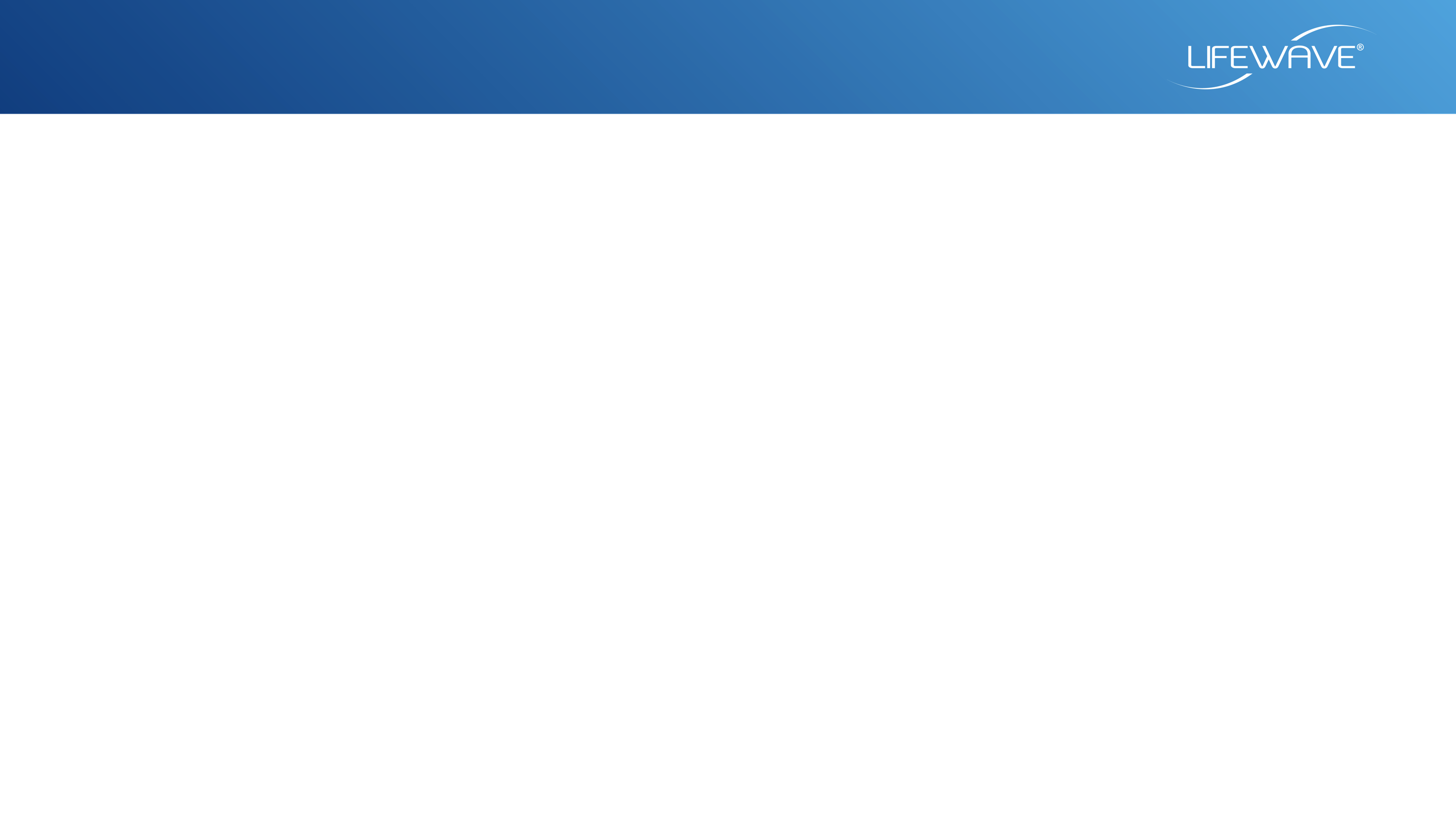 This is a True Opportunity
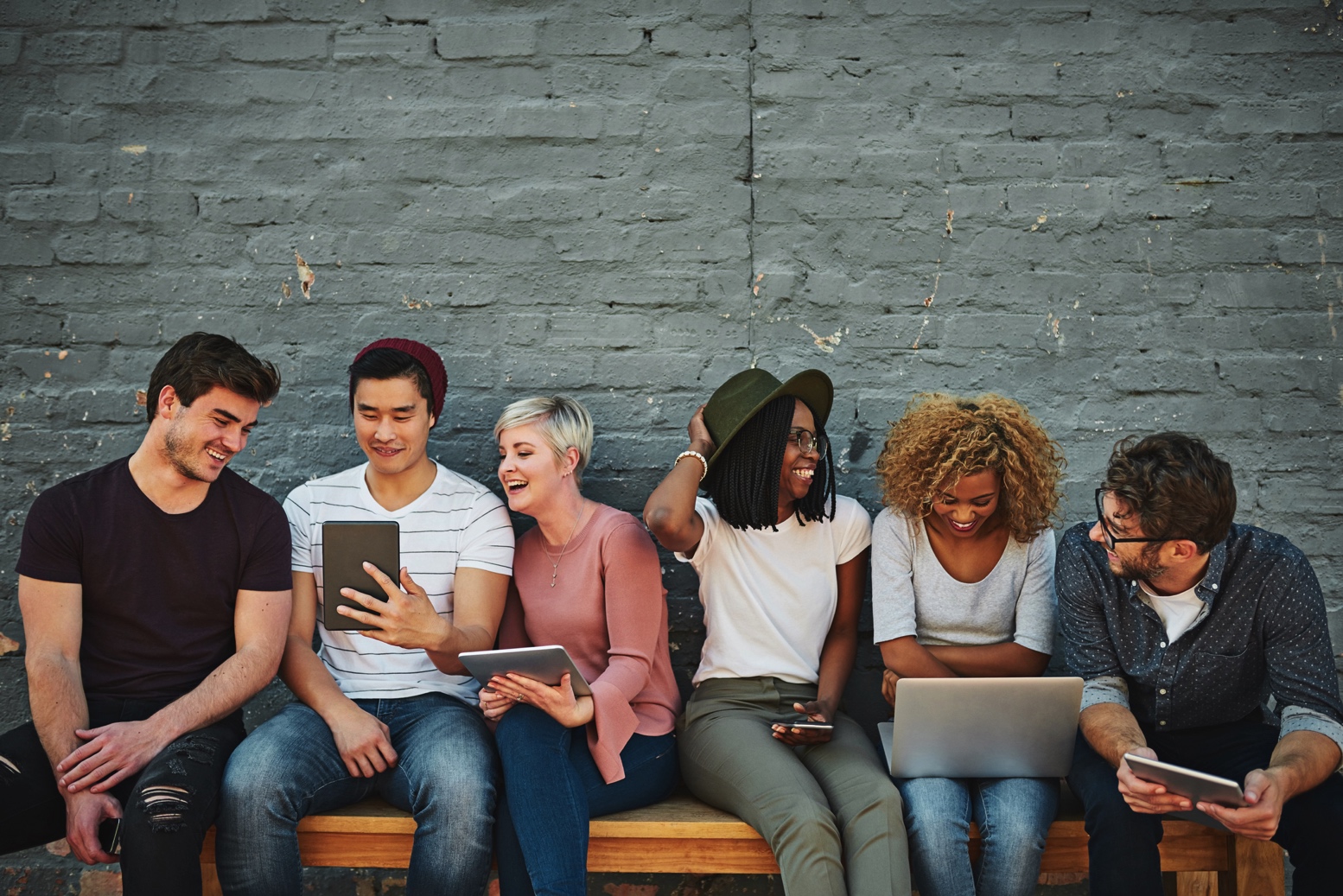 It’s Simple
Become a product of the product

Using X39® and other LifeWave products, is believing

Tell others of your experiences and let them try it, especially X39®
You’ll develop customers; some will 
join your team to build with you
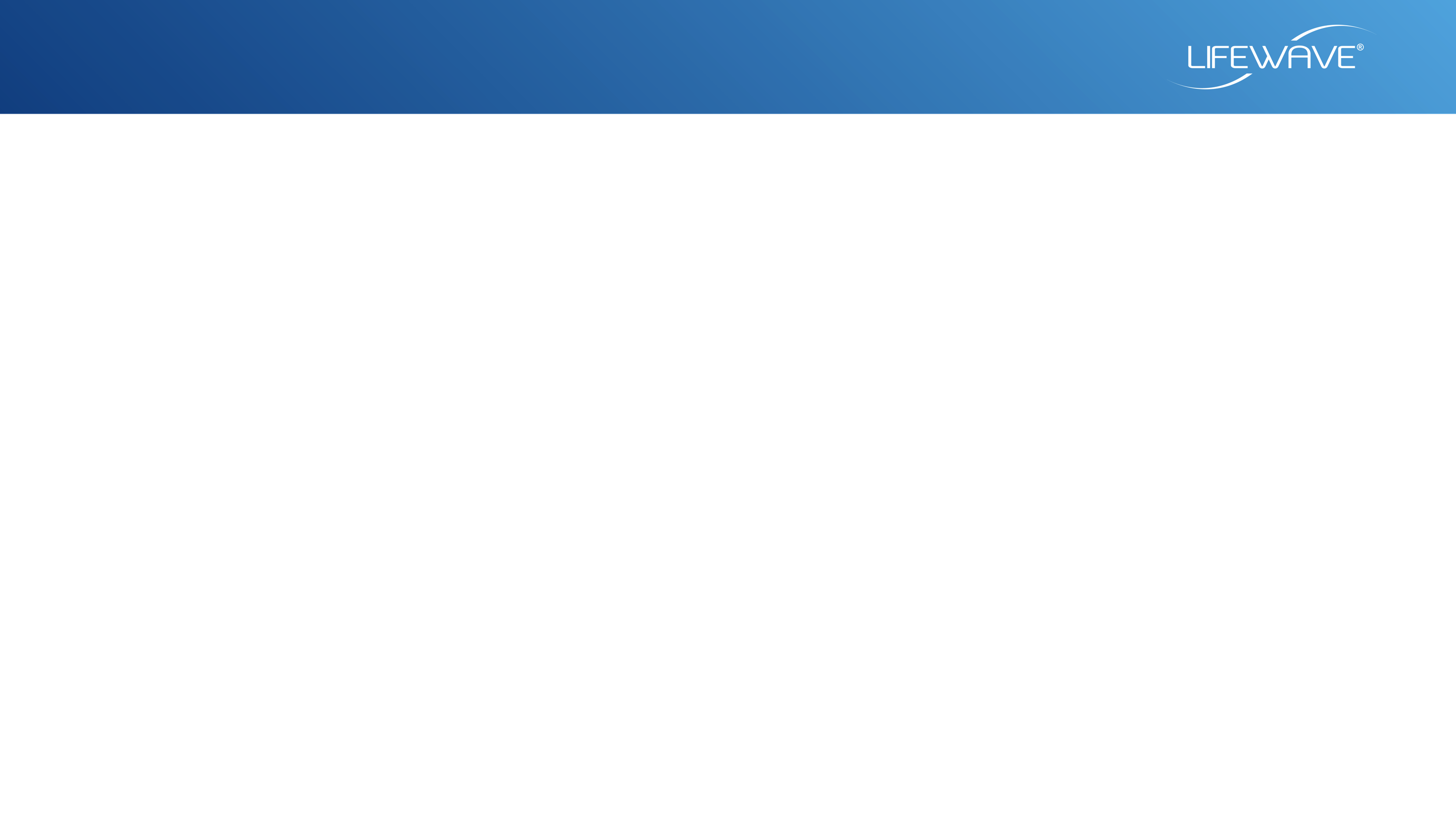 This is a True Opportunity
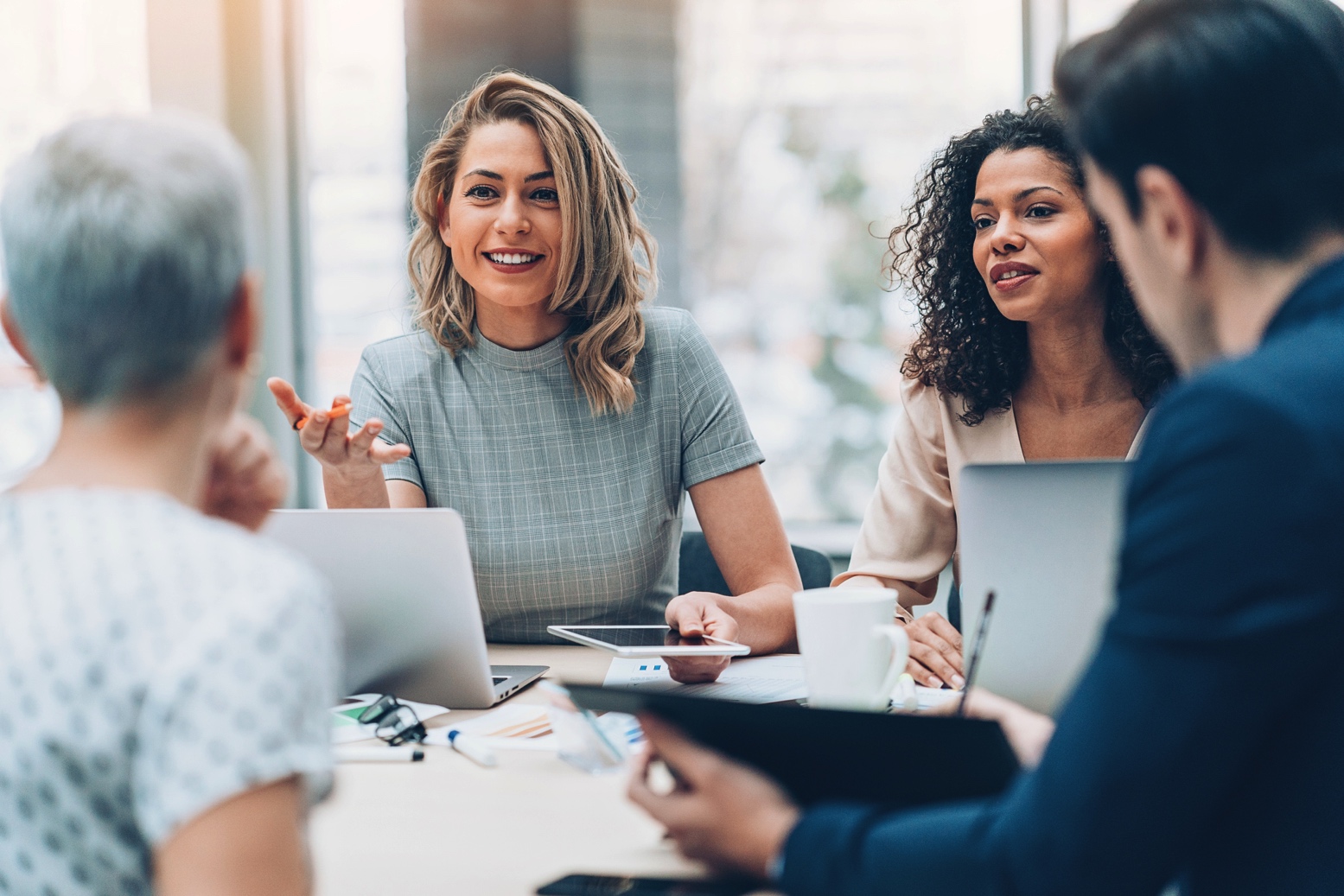 Possibilities are unlimited

The power of duplication leverages your time, generating residual income as your customer base increases and your team expands

Step-by-step guidance, marketing tools and training are always available
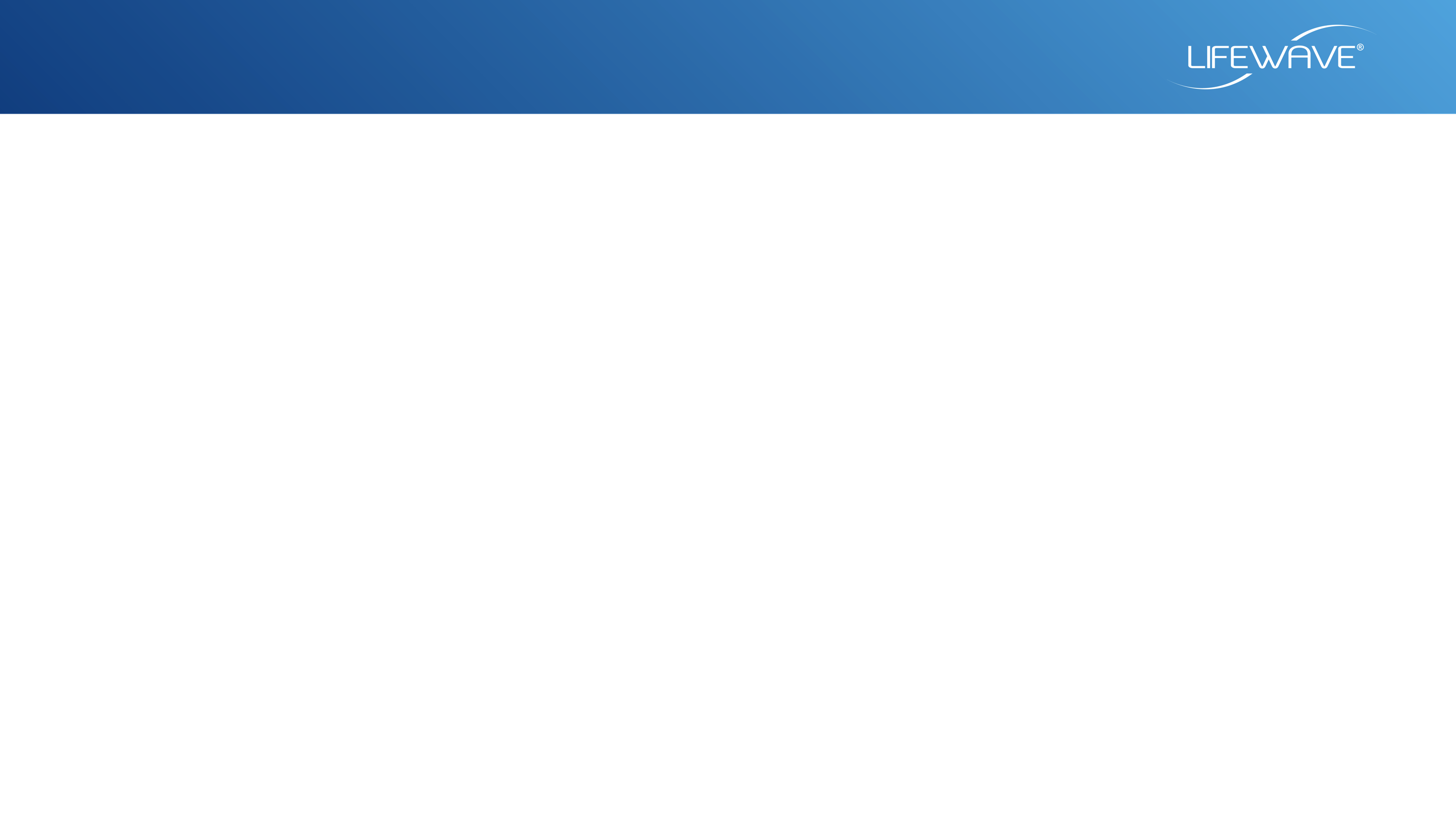 Corporate Handles Virtually Everything
Corporate Handles Virtually Everything
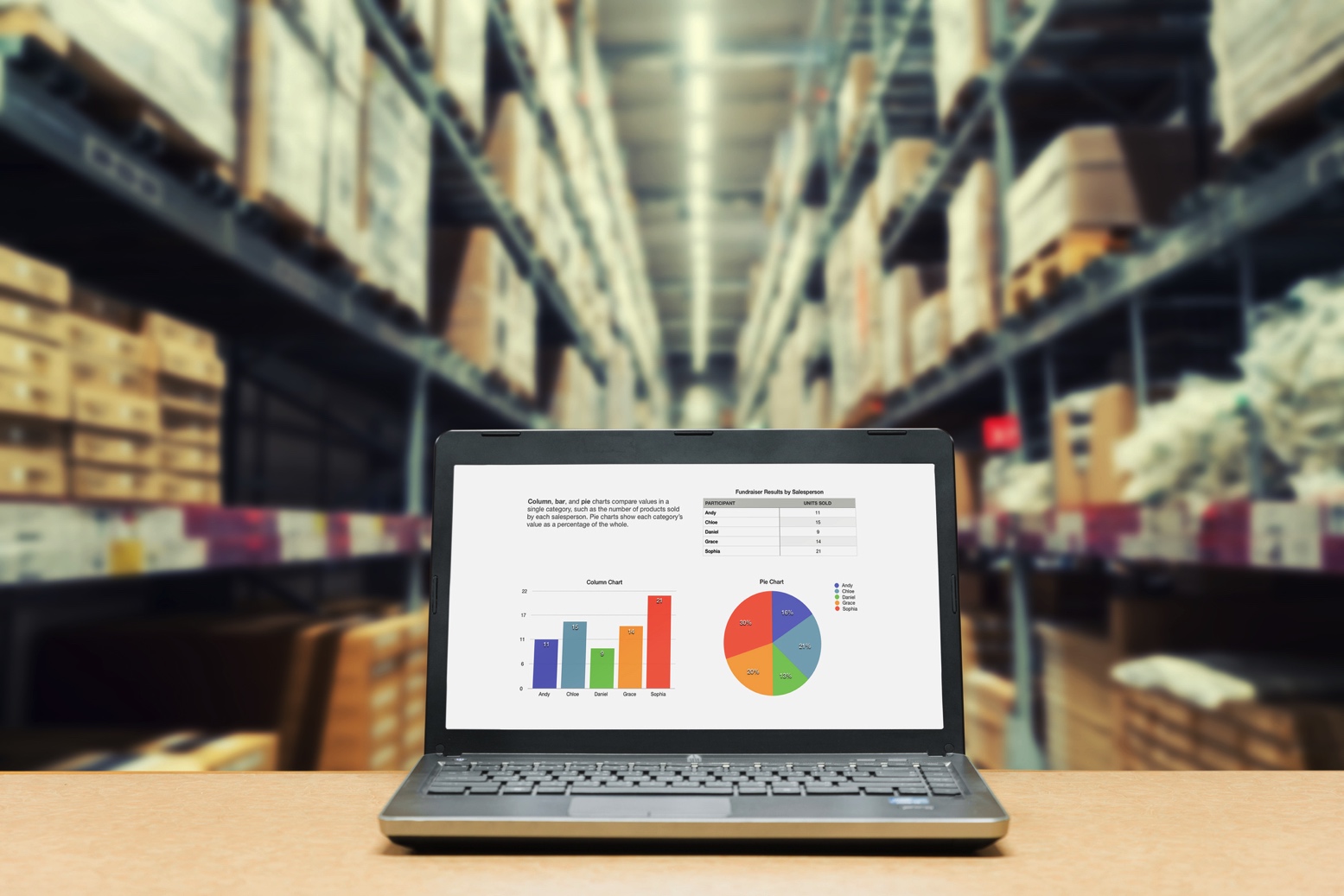 Clinical research

Product development / registration

Manufacturing

Supply chain logistics

Order fulfillment from 12 countries

Customer service

Product Liability Insurance

Intellectual property
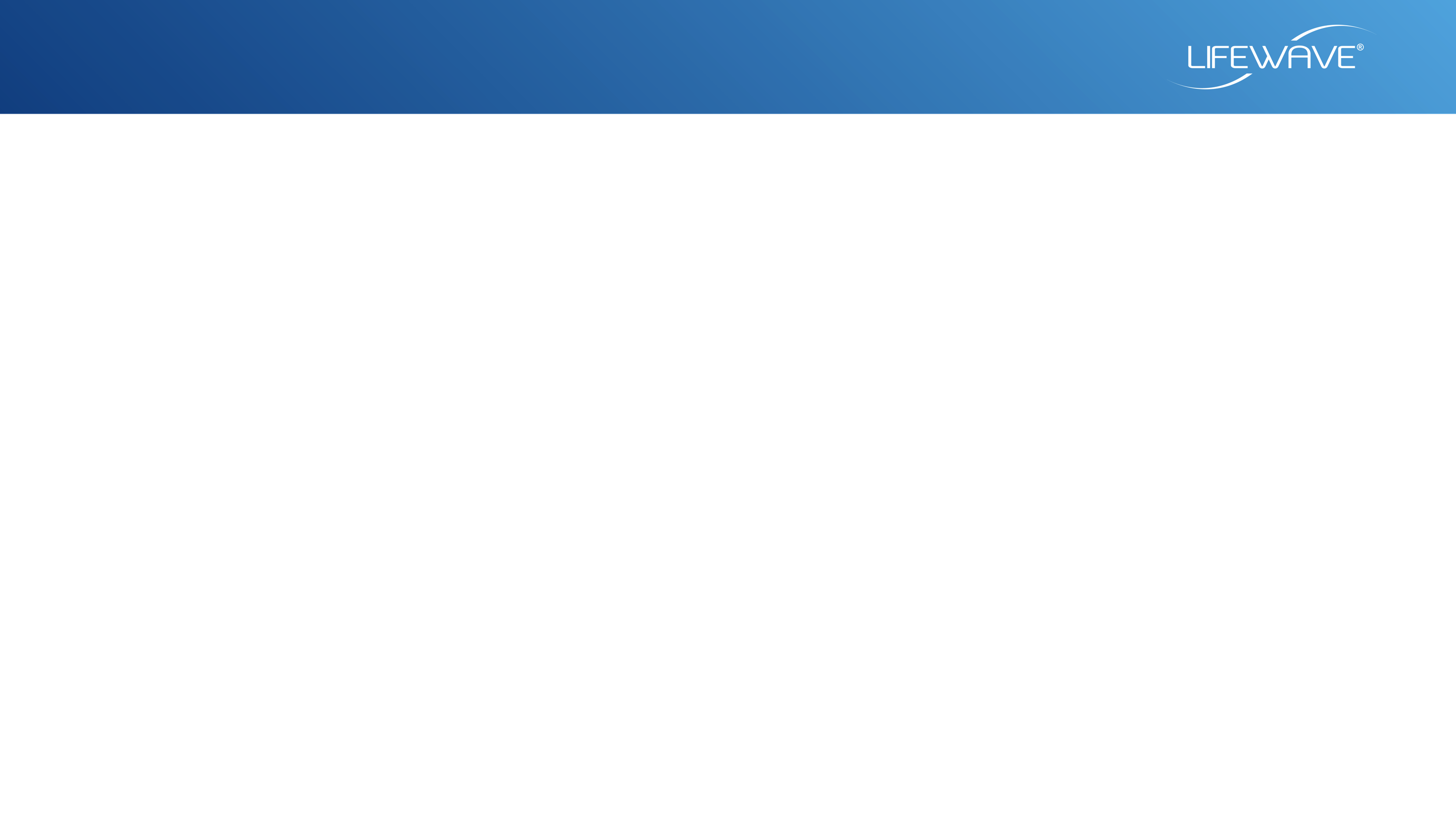 Corporate Handles Virtually Everything
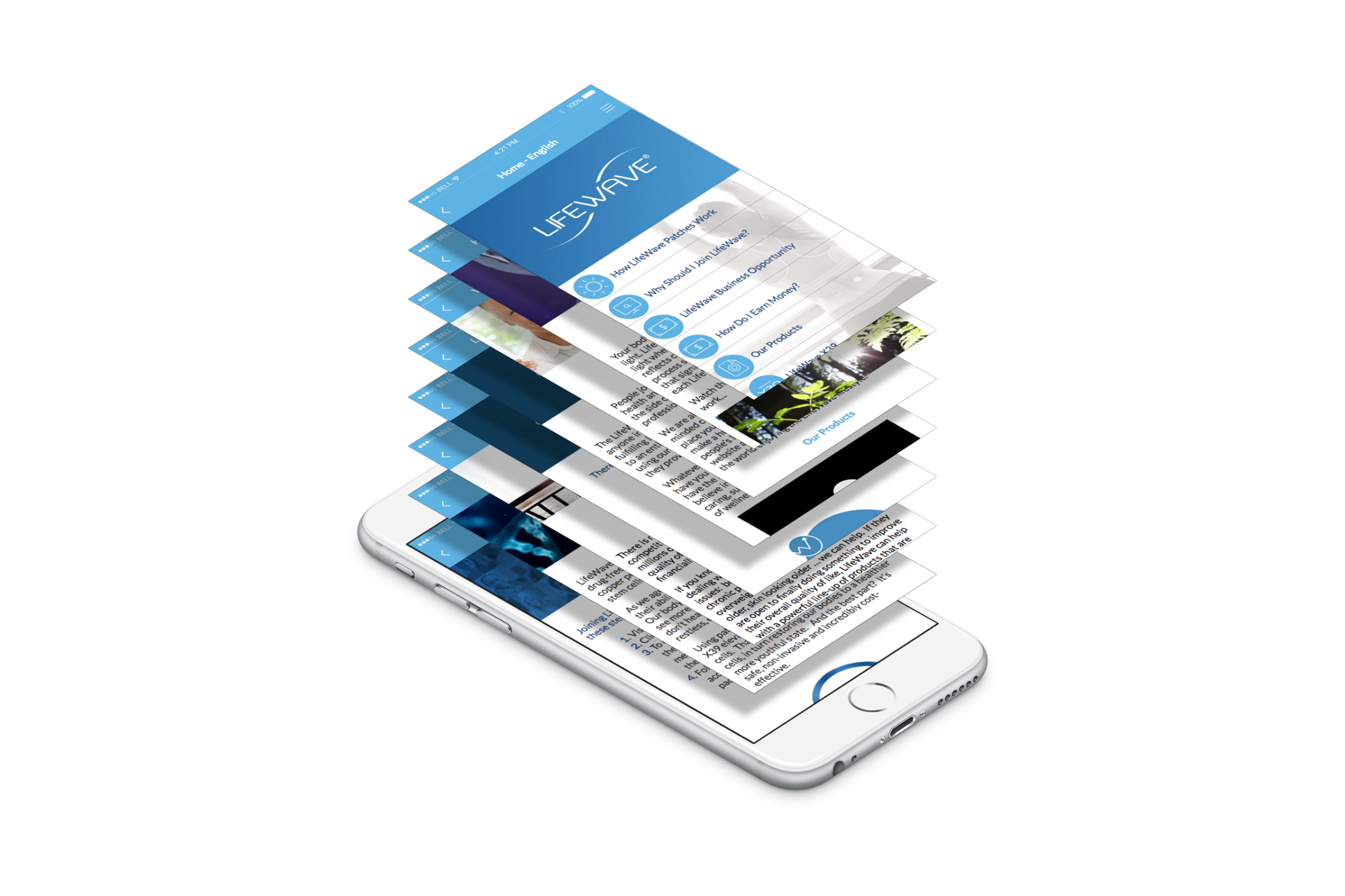 The LifeWave APP for on-the-go learning 
and sharing

Your own website maintained for you

Professional videos, brochures, packaging, branded tools that you 
can put to work now

Basic & advanced training to help 
you grow as fast as you want
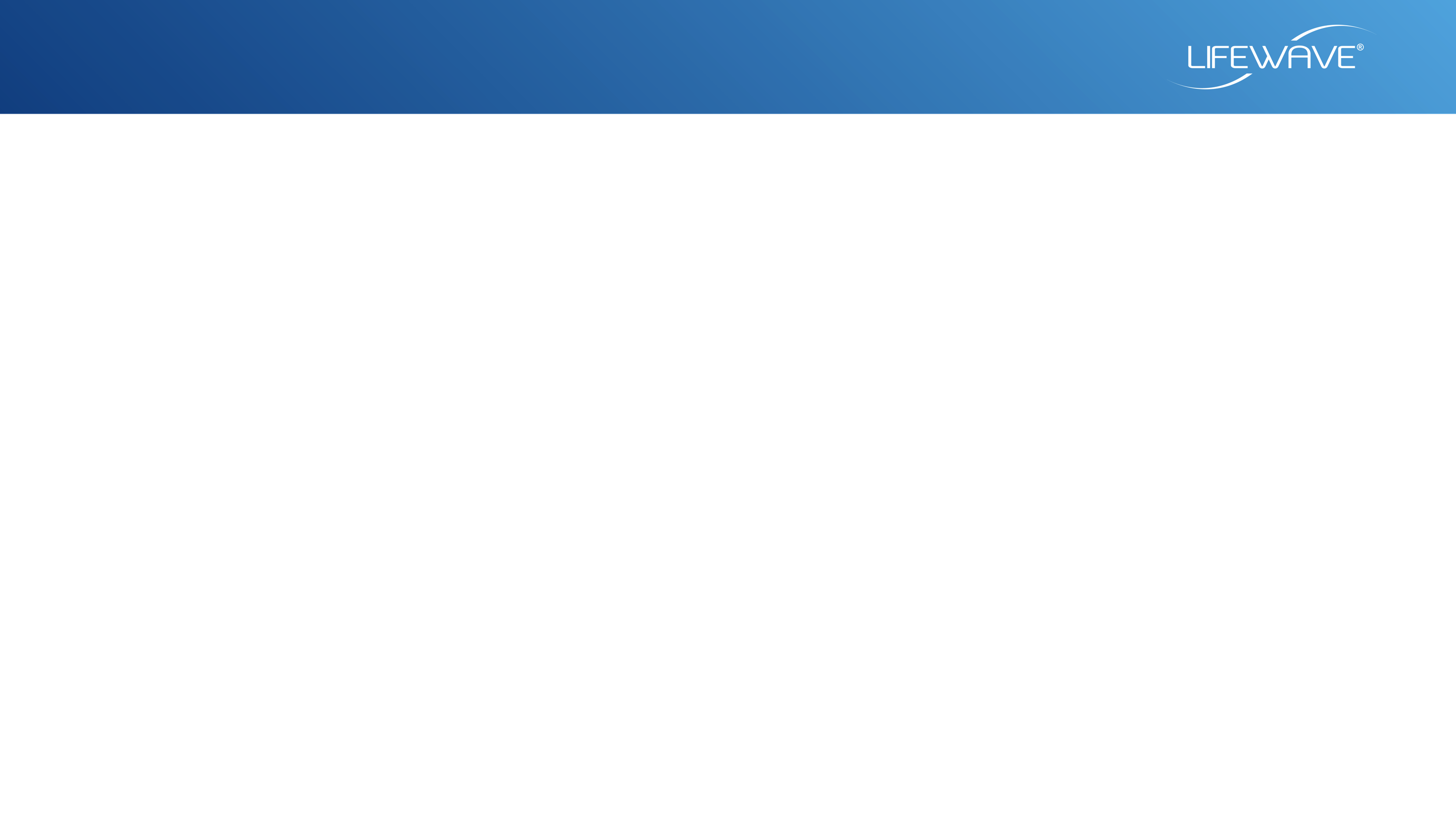 Corporate Handles Virtually Everything
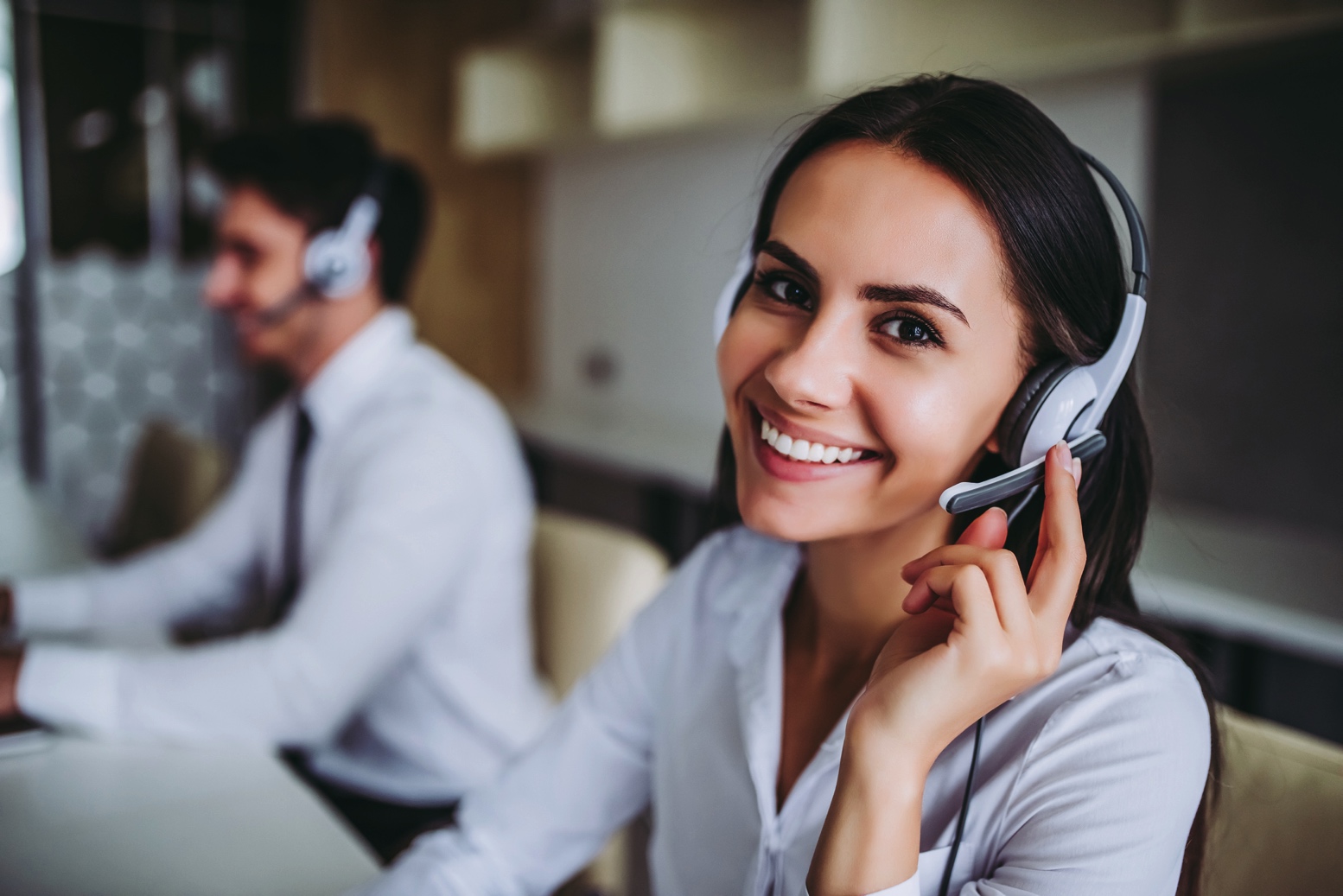 Communications, product webinars, email updates

Suggested reading/listening tools for self-improvement

Promotions and incentives

Globally, all compensation is automated, paid weekly, electronically
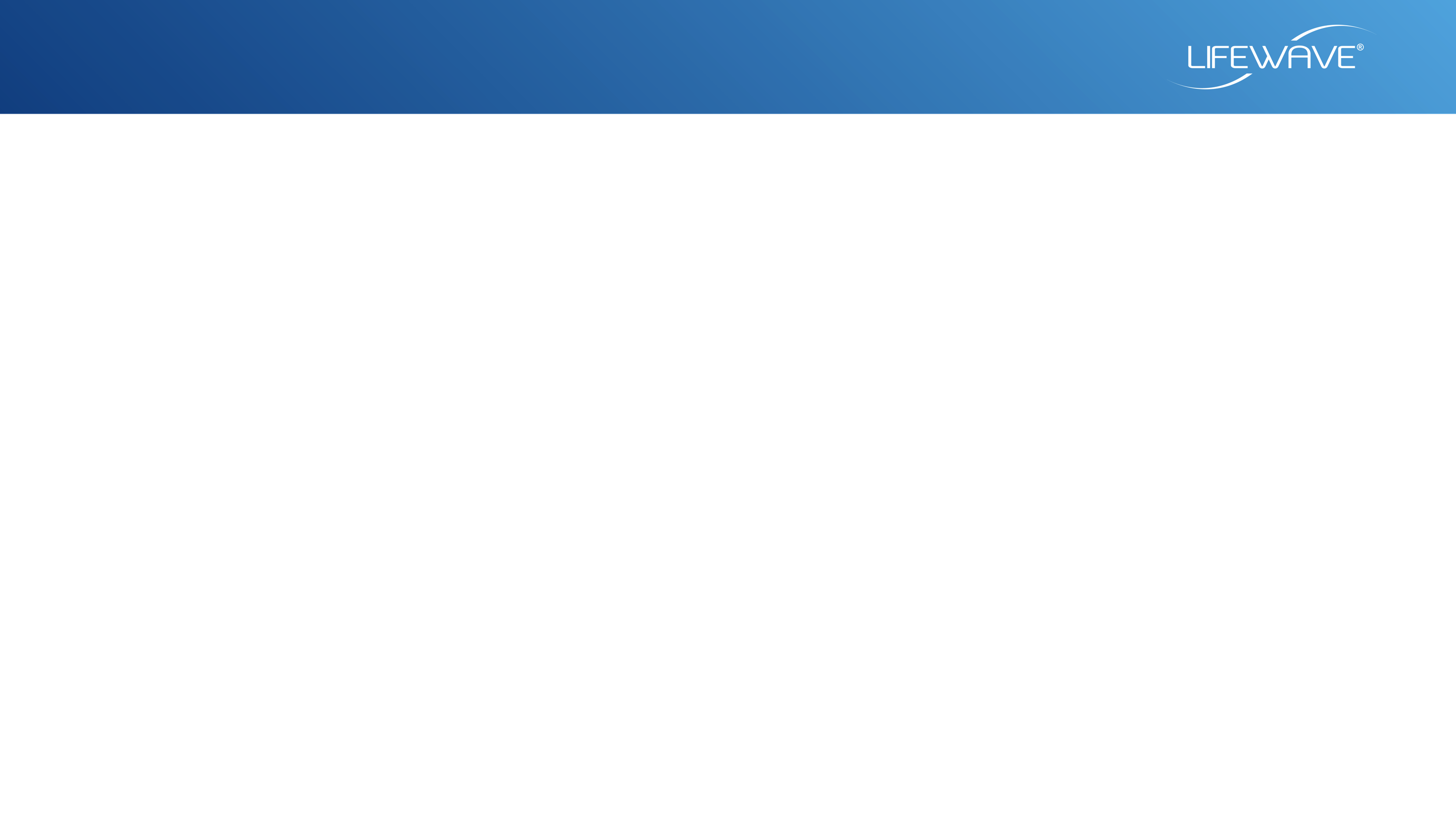 Quick Summary: 6 Ways to Make Money
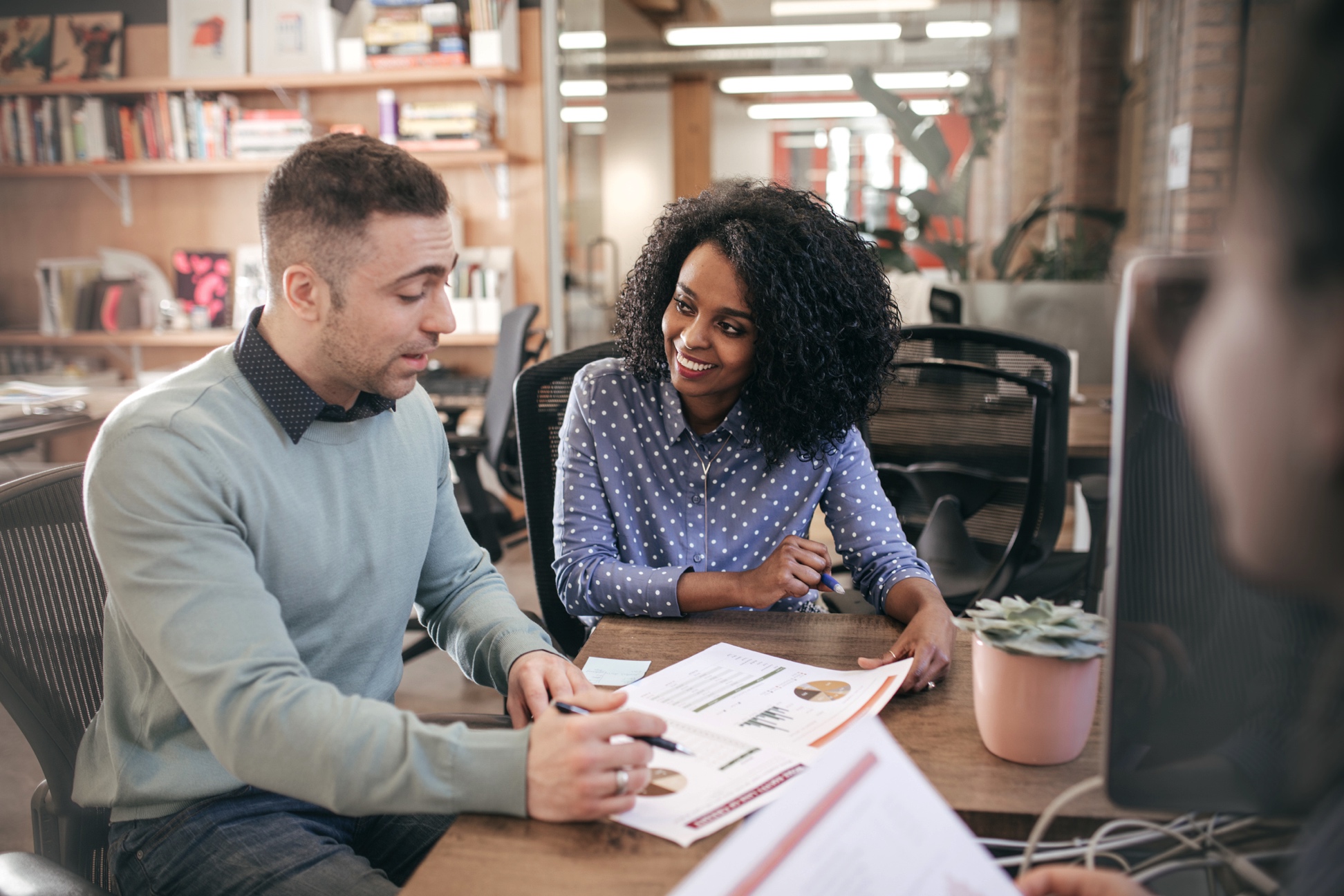 Profits from Retail Sales 
(We’ll also drop ship to your customers and pay you 
on those orders weekly)

Product Introduction Bonus 
(Immediate reward for purchases made by new team members)


Matching Bonus 
(% of weekly revenue earned by your personal team members)

Binary Bonus 
(% of business volume your entire team generates)

Exclusive member incentives 
(Trips, cash and prizes rewarded for performance)
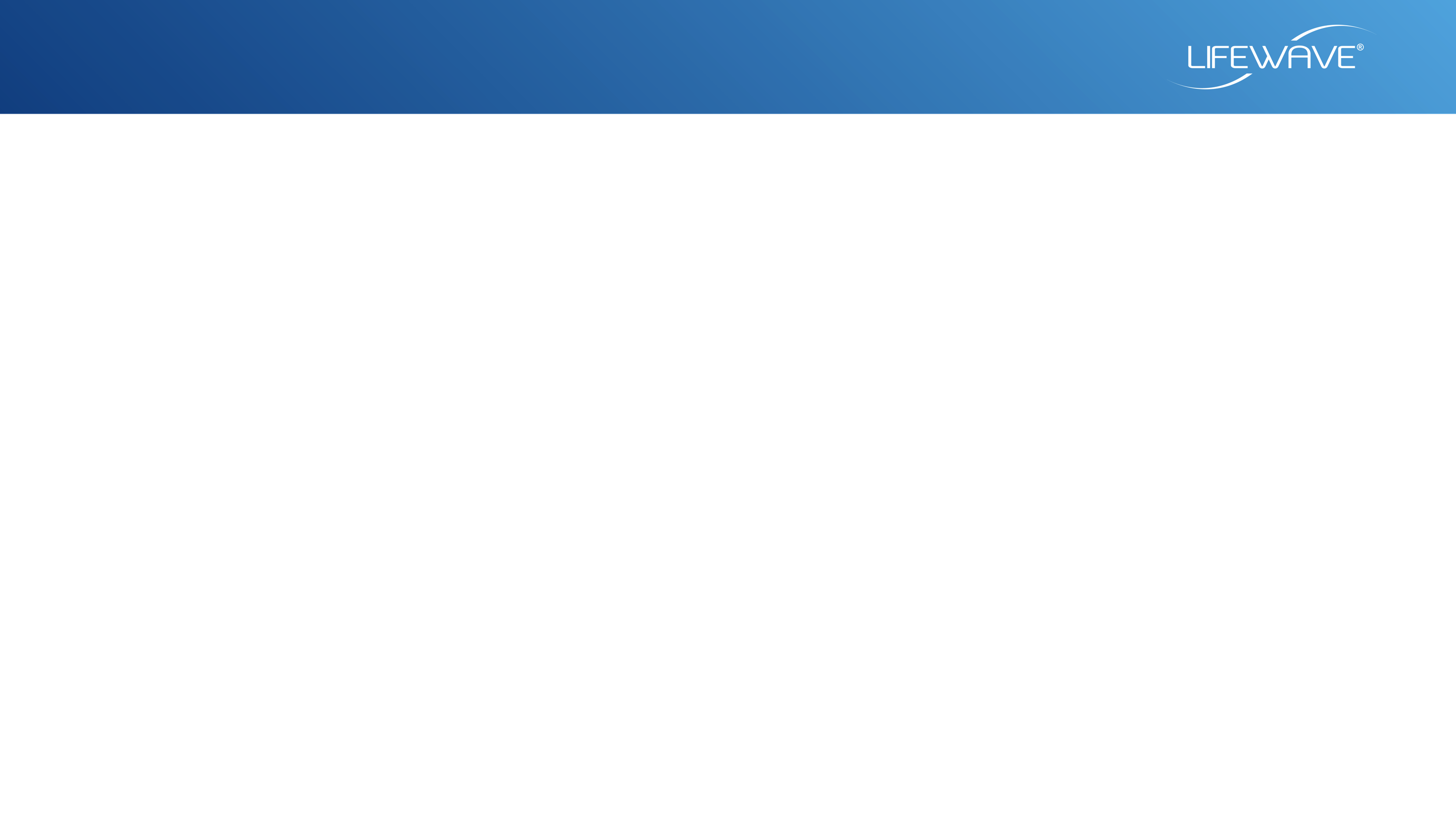 Next Steps
Get Started!
Decide on your initial commitment
(Diamond - best value; Gold - most popular)

Start using X39® 
(Your authentic experiences become part of your story)

Download the APP
(Always with you. Terrific for learning on-the-go and showing others)

Set-up Smart Delivery AutoShip
(Never run out… Also assures eligibility for additional bonuses and added revenue streams)
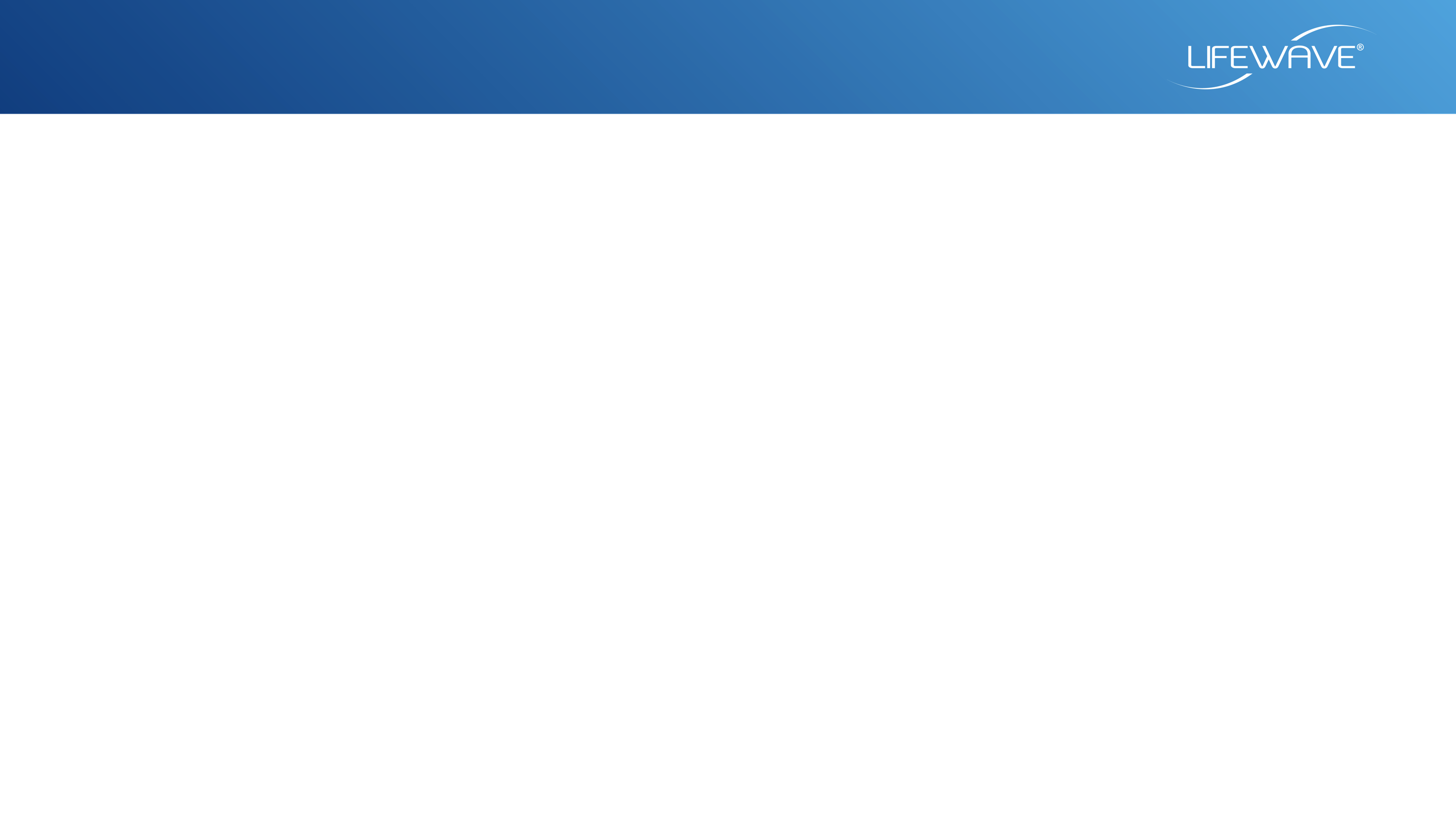 Next Steps
Get Started!
Know anyone that could benefit from our technology?
(Of course you do!)

Know anyone looking for added income and ready to see what you’ve discovered? (Of course you do!) 

Make a list – think networking
(Who do you know and who do they know? Don’t pre-judge their interest)

Show – Share – Connect:  Invite others to learn more
(Become informed on growth strategies for building a network of customers / members)
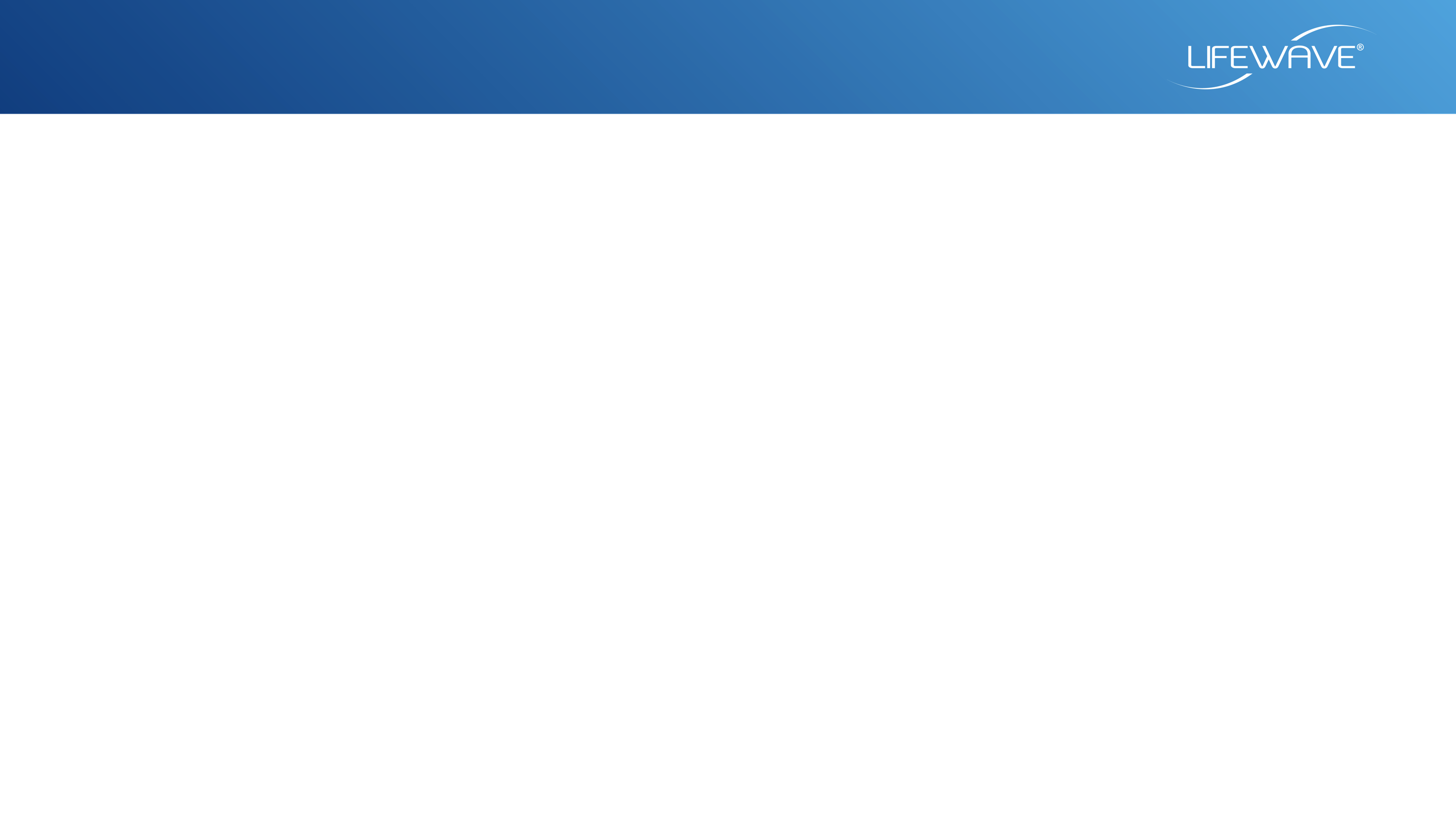 Next Steps
Become Informed… Engage!
Read Splash Articles
(Weekly updates, information, training, recognition from LifeWave corporate)

Attend Live Webinars
(Product knowledge and business training… invaluable!)

Your Back Office: a great resource!
(Loaded with information to help you increase product knowledge and gain insights for business-building success)

Your Website:  Lifewave.com/you
(Plenty to learn. You will want to know what’s featured when sending others there)

Live Events: Where the future is now and success is celebrated! 
(Fun, informative, great team-building opportunities. Meet and hear from corporate leaders and guest speakers)
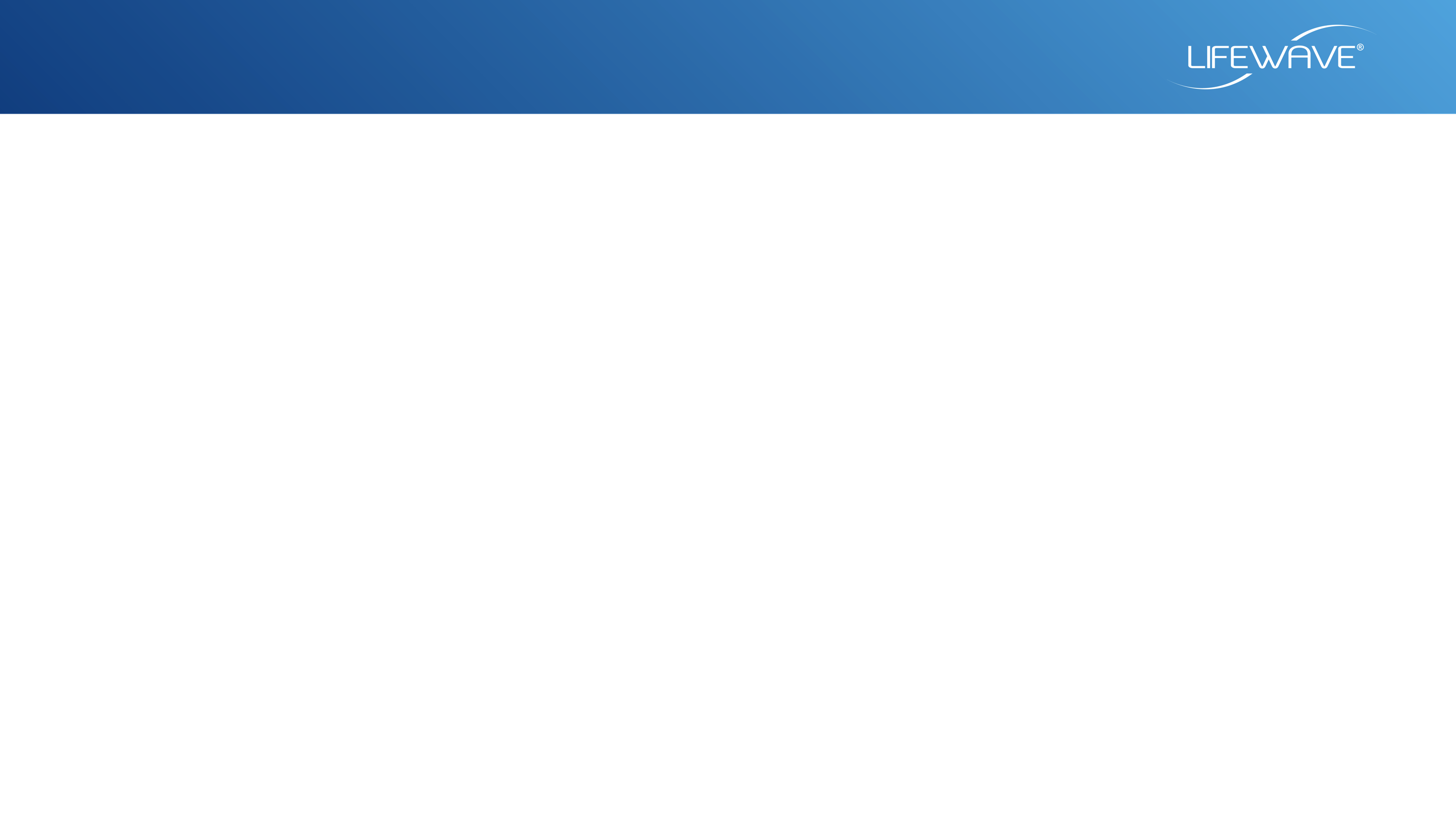 LifeWave and You:  The Time is Now
We have what the world needs: Breakthrough Technology that helps people look and feel better.  Join us… and help spread the word. Take advantage of the technology yourself and share it with others. Build a team of team builders and watch what happens to your bank account!
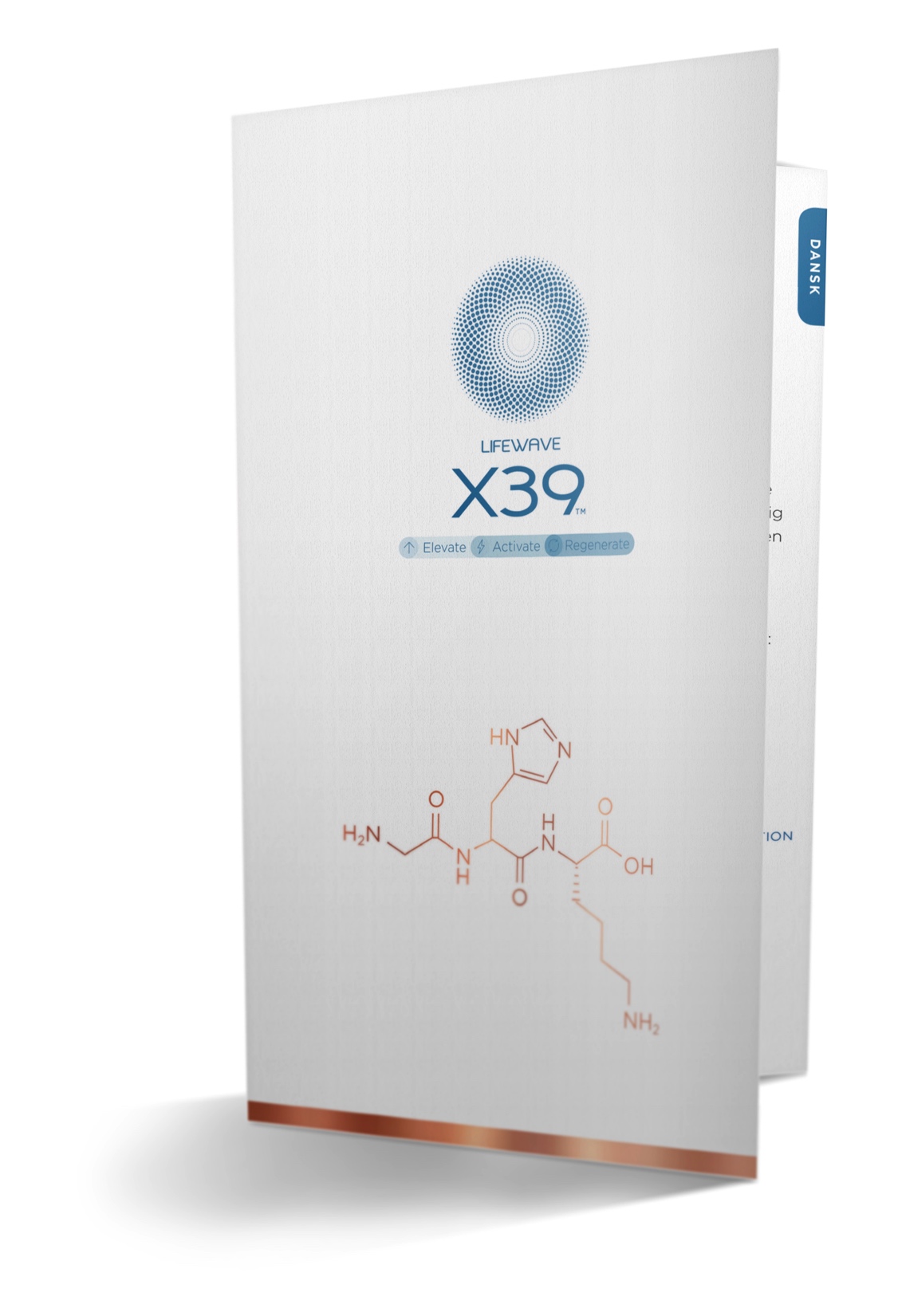 Live Long • Live Well • Live Younger
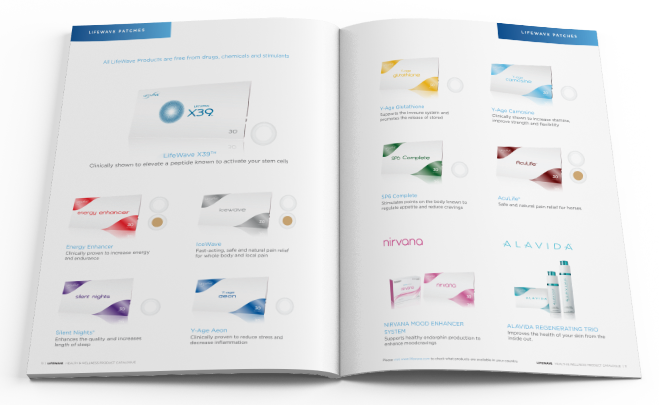 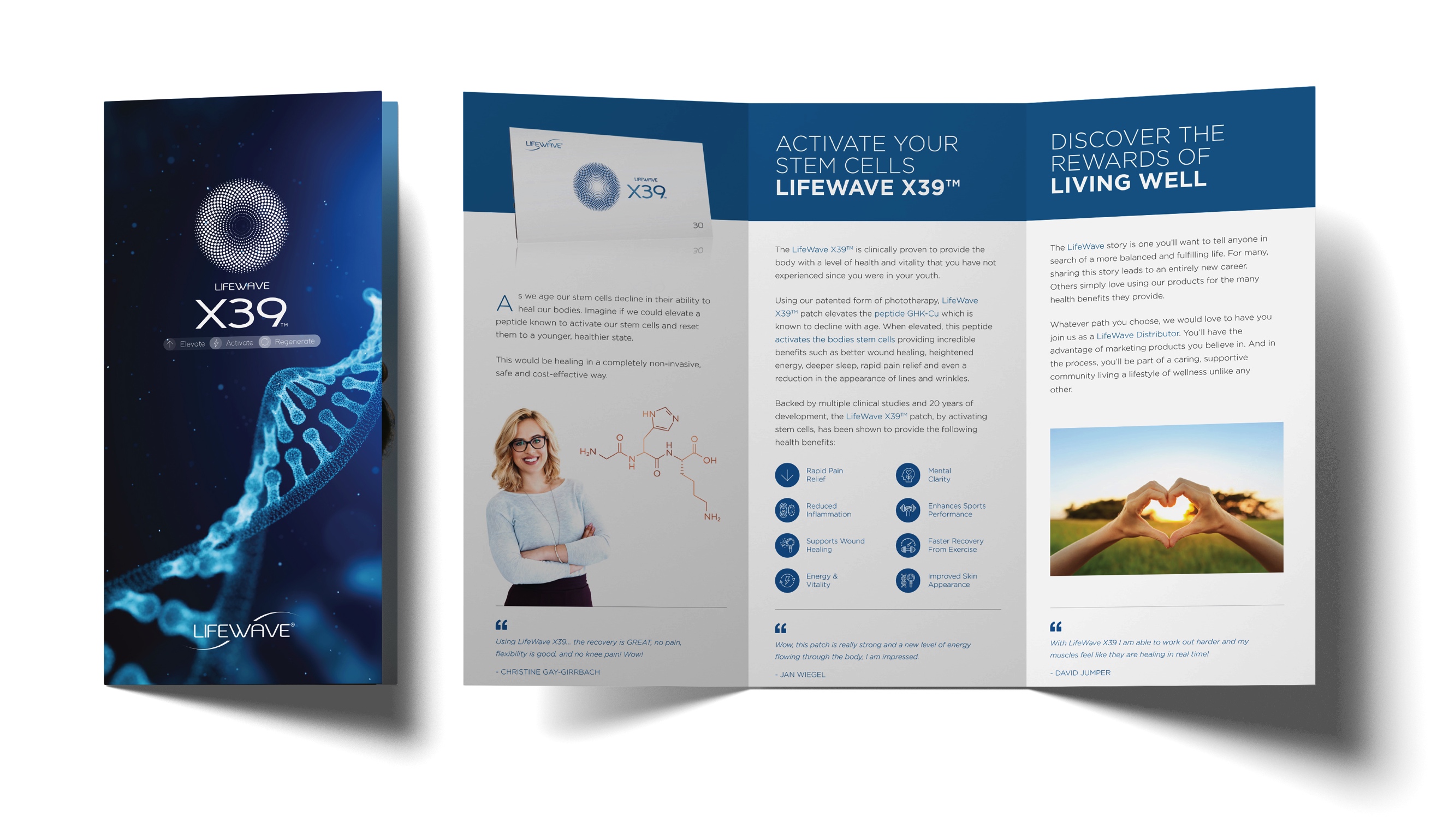 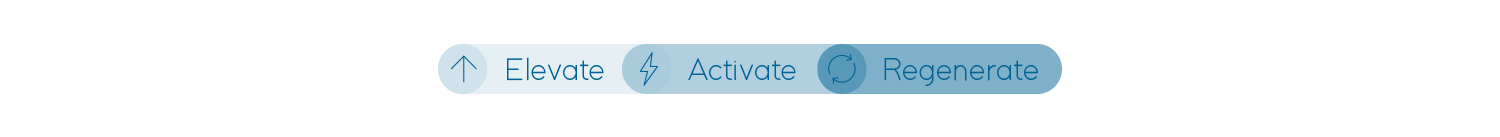 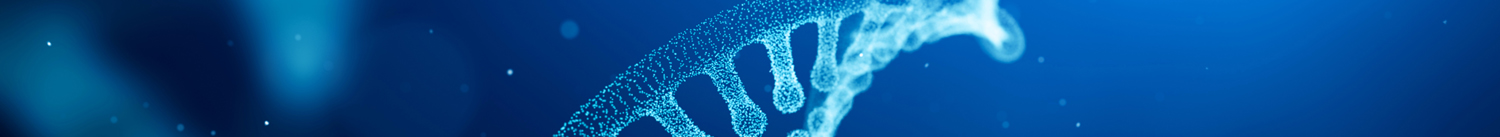 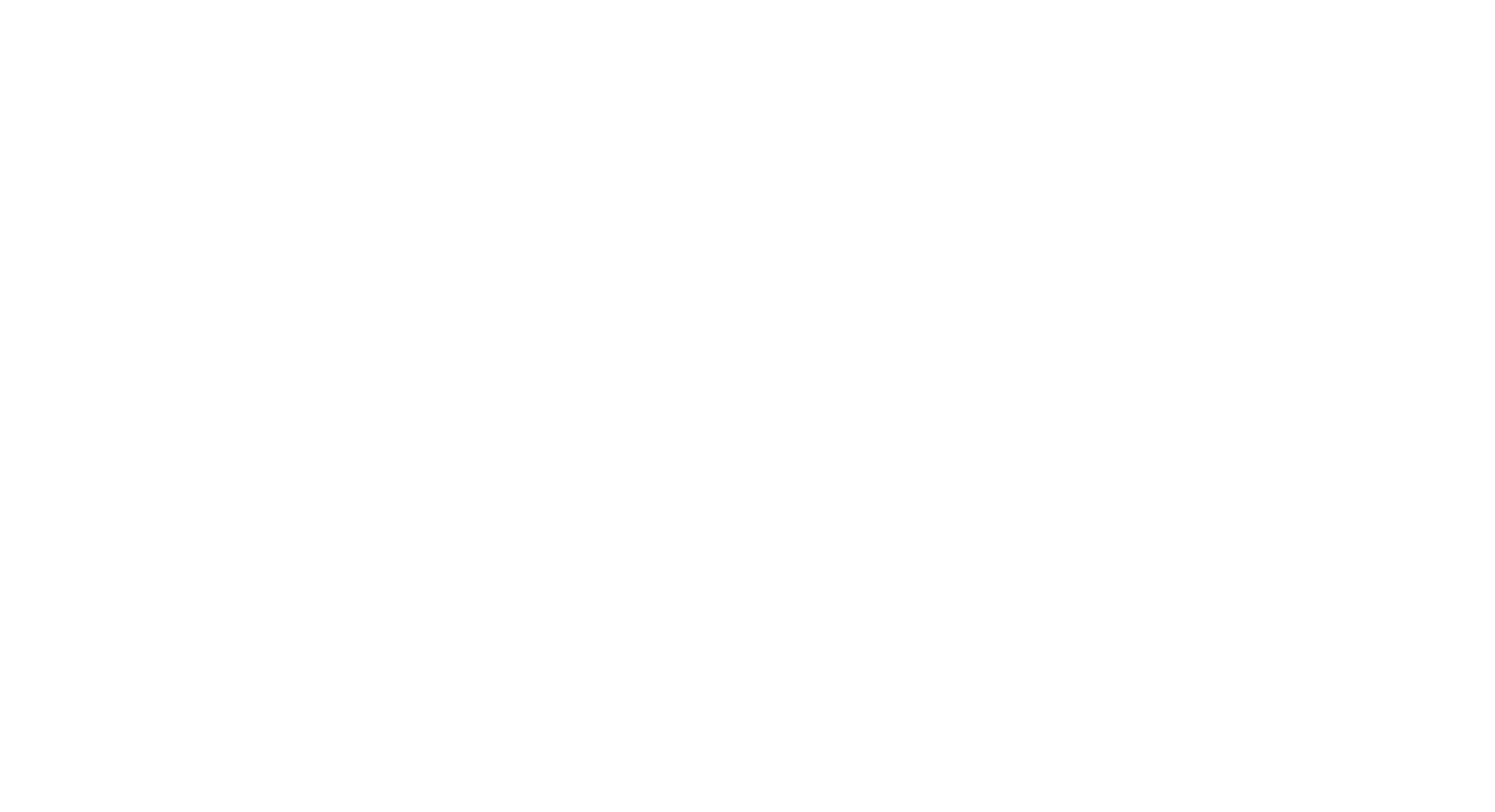 Sign up Today!